MLA LINC CURRICULUM FRAMEWORK Literacy to CLB 4
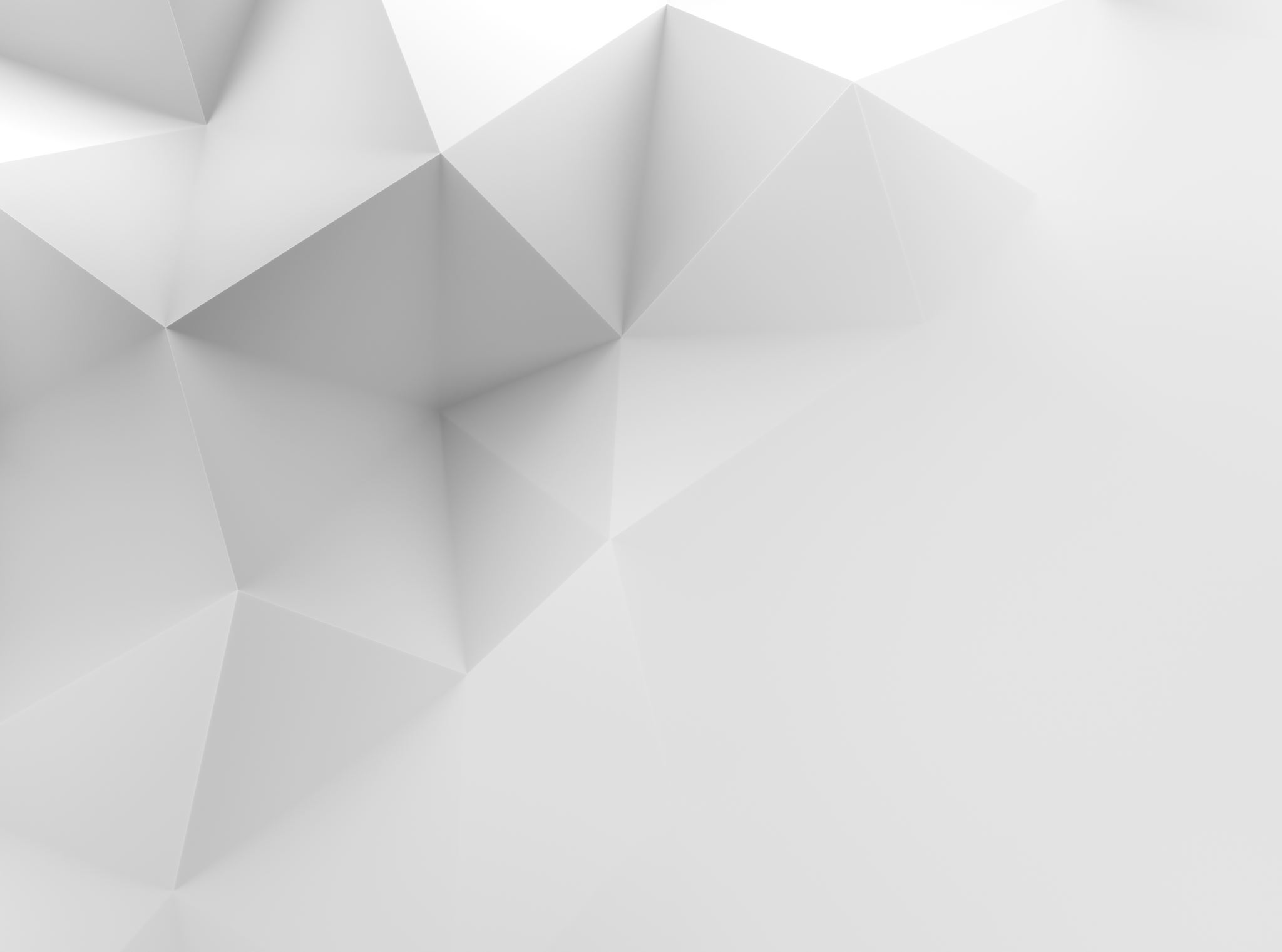 Objectives: 
To create consistency in planning and assessment across the LINC program
To reduce the amount of teacher time spent on creating semester course plans
To give teachers more time to focus on day-to-day lesson plan development and delivery
To foster creativity and autonomy within the parameters of a common framework
EXCEL File  Document Version
(Link to document on Teams)
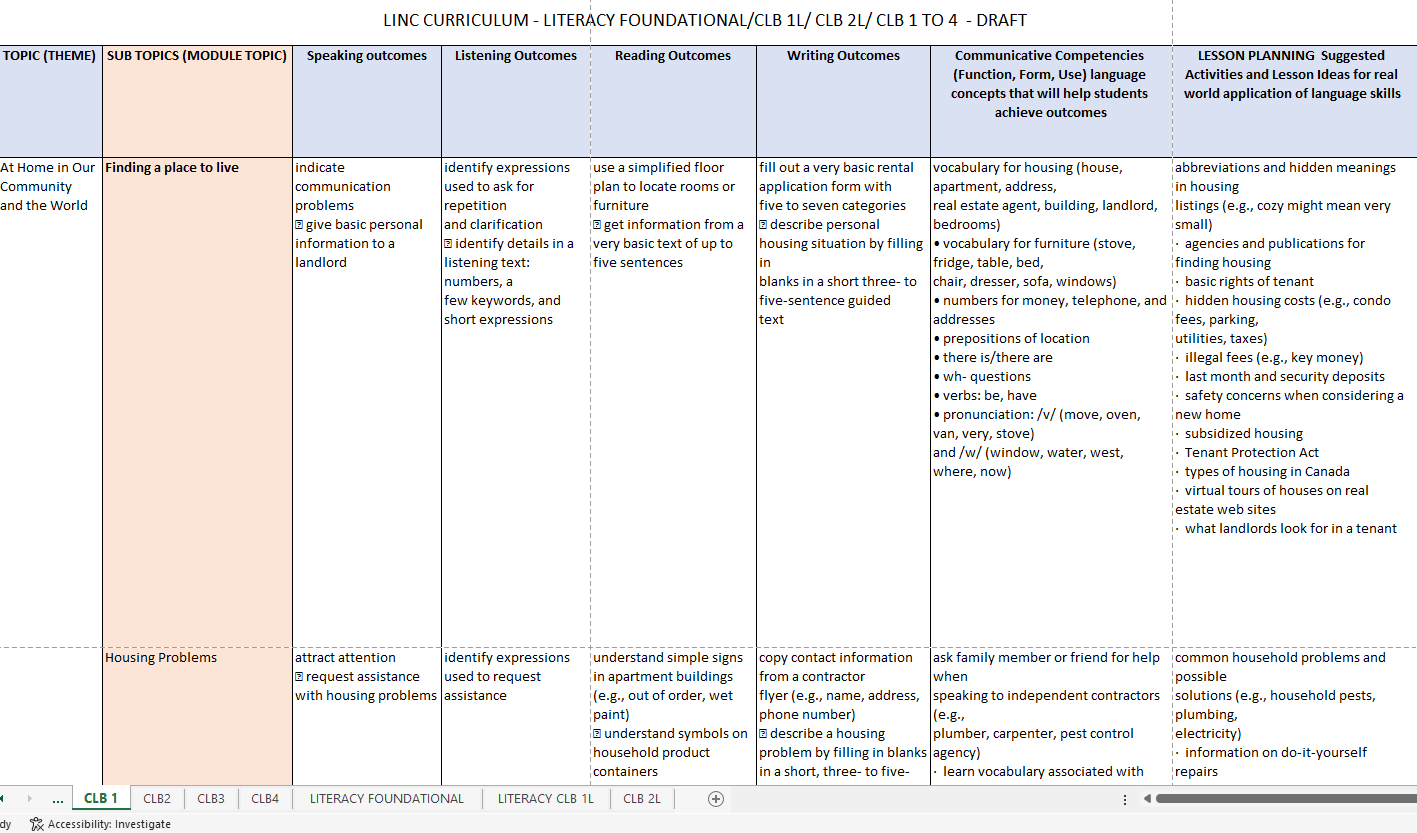 Each level is divided by themes, topics , language strand outcomes, language concepts, lesson plan ideas. There are a total of 11 themes and 33 modules for CLB 1 to 4 and 8 themes and 24 modules for Literacy. Choose from these to help you plan your semester course.
WORD File for each level – (Link to document on Teams)
Each level is divided by themes, topics , language strand outcomes, language concepts, lesson plan ideas
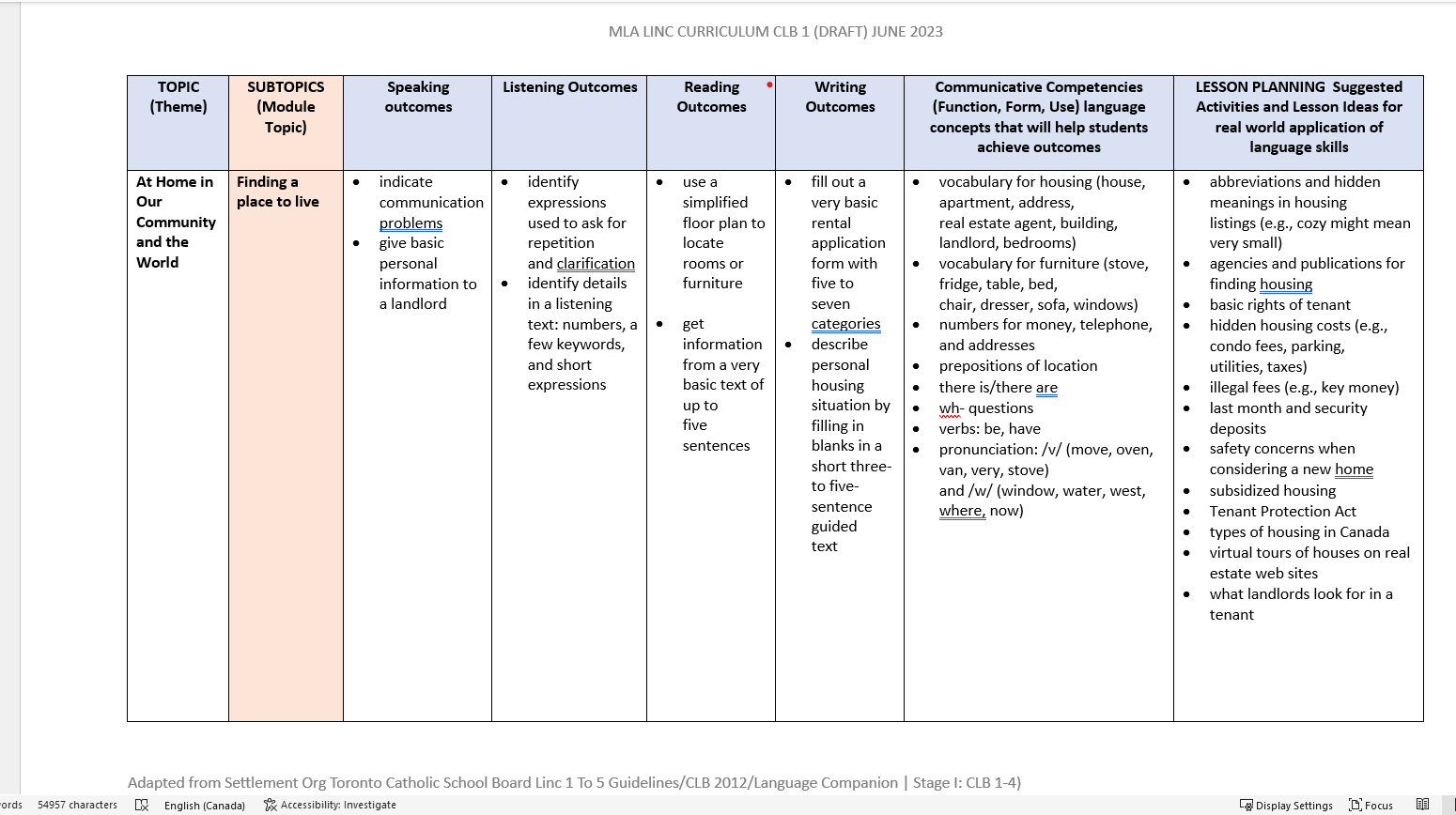 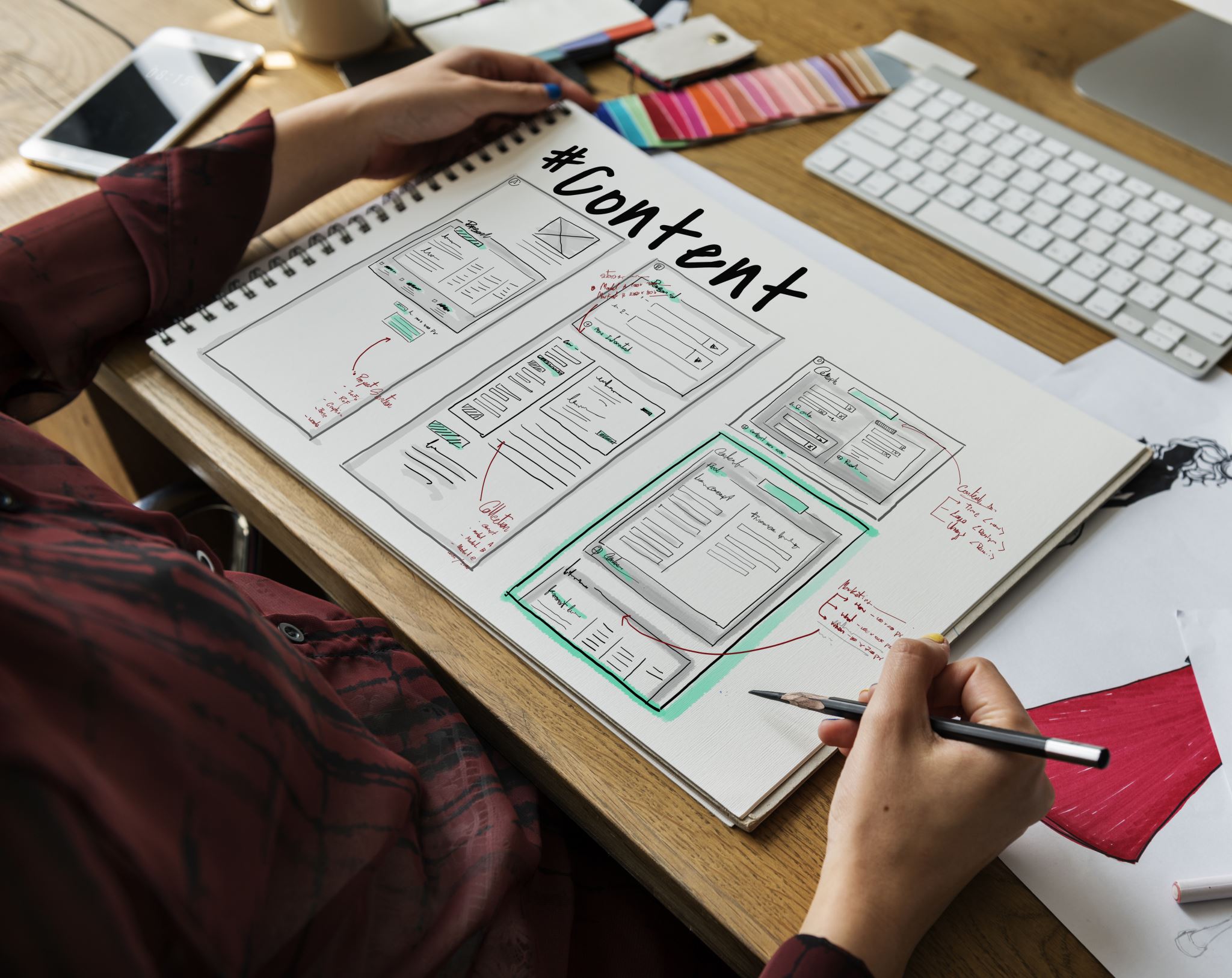 course plan development
Sample Course Plan for CLB 1 – One theme/One module
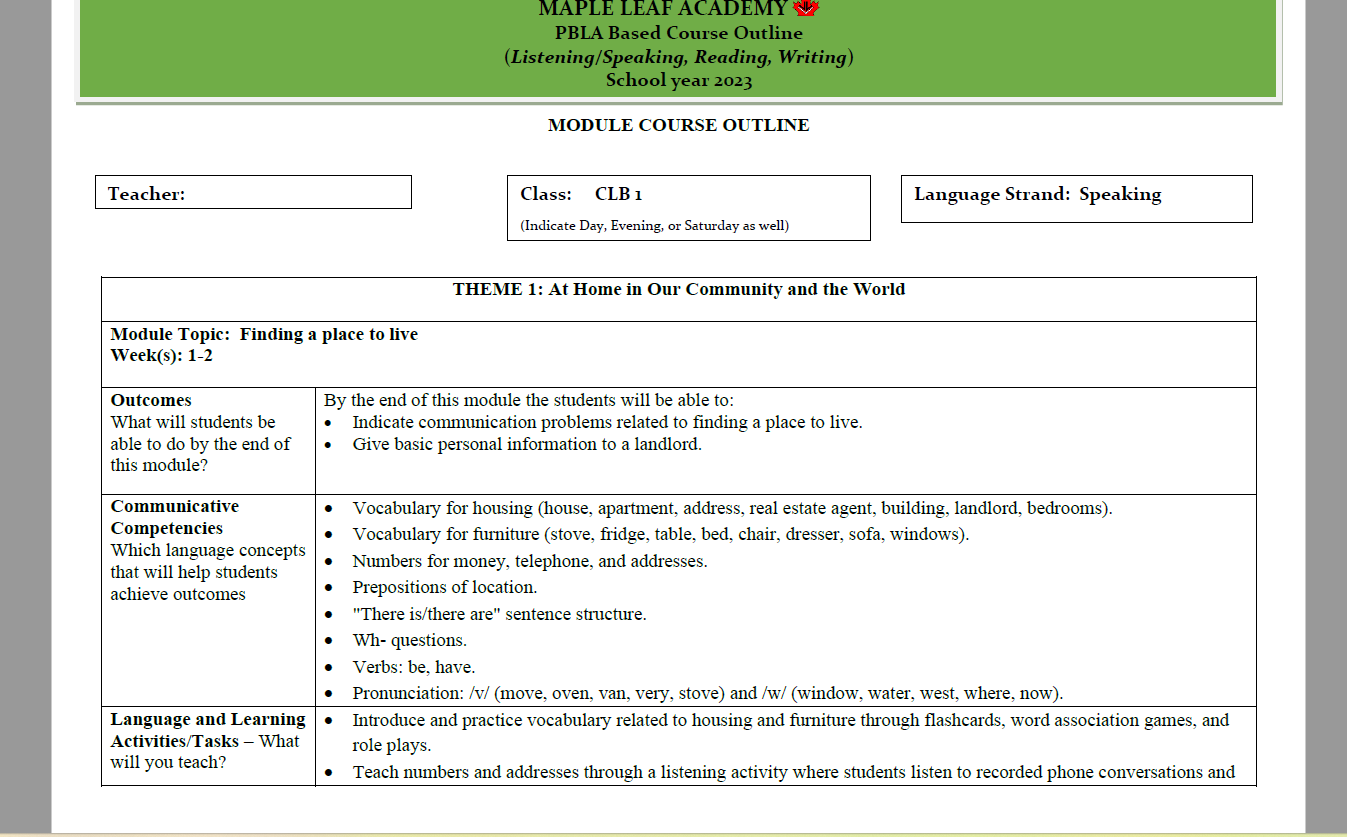 (Link to document on Teams)
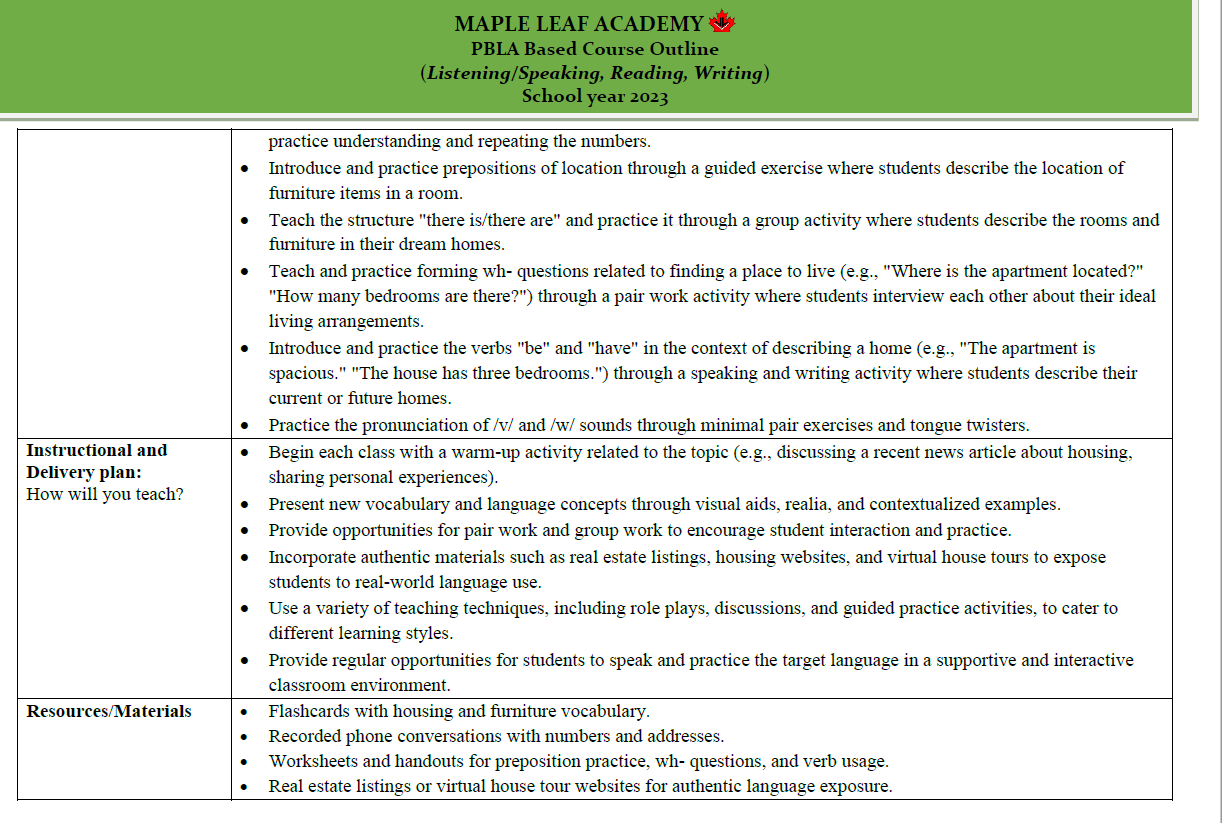 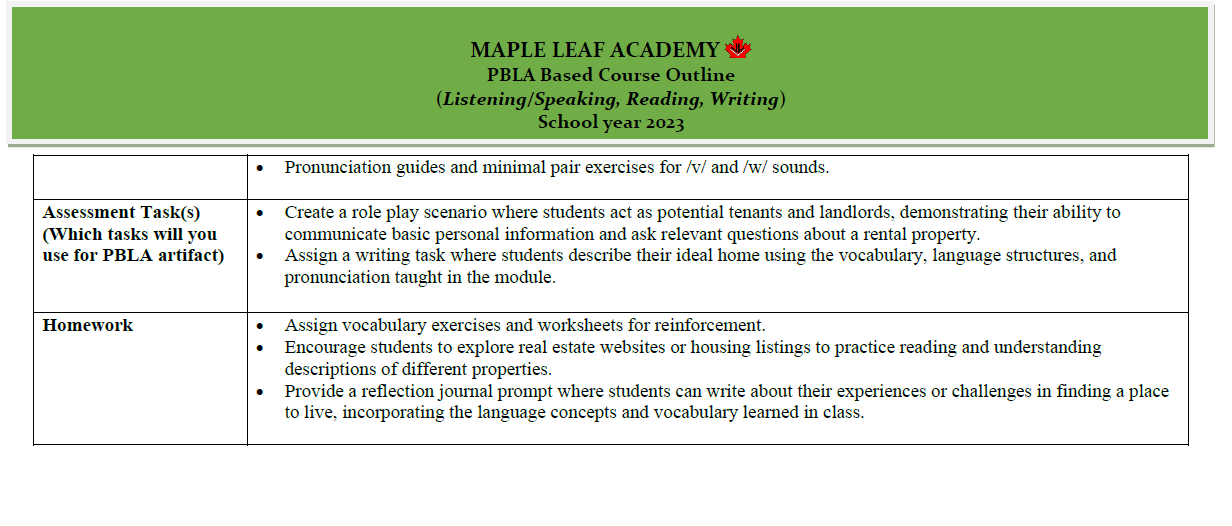 How do you use the framework document to develop your Course Plan?
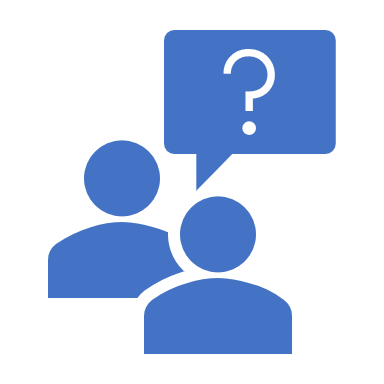 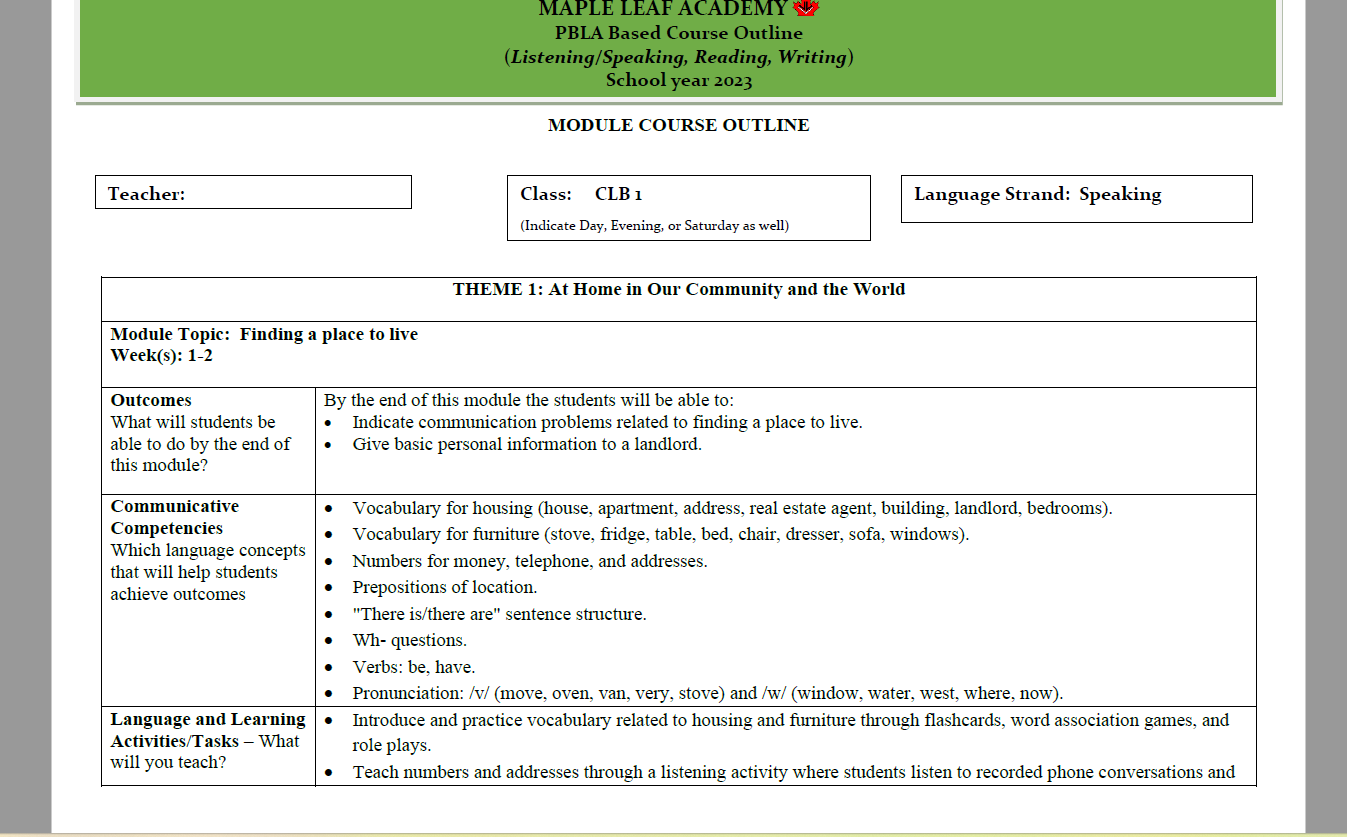 2
1
Link to document
 on Teams
3
4
5
1
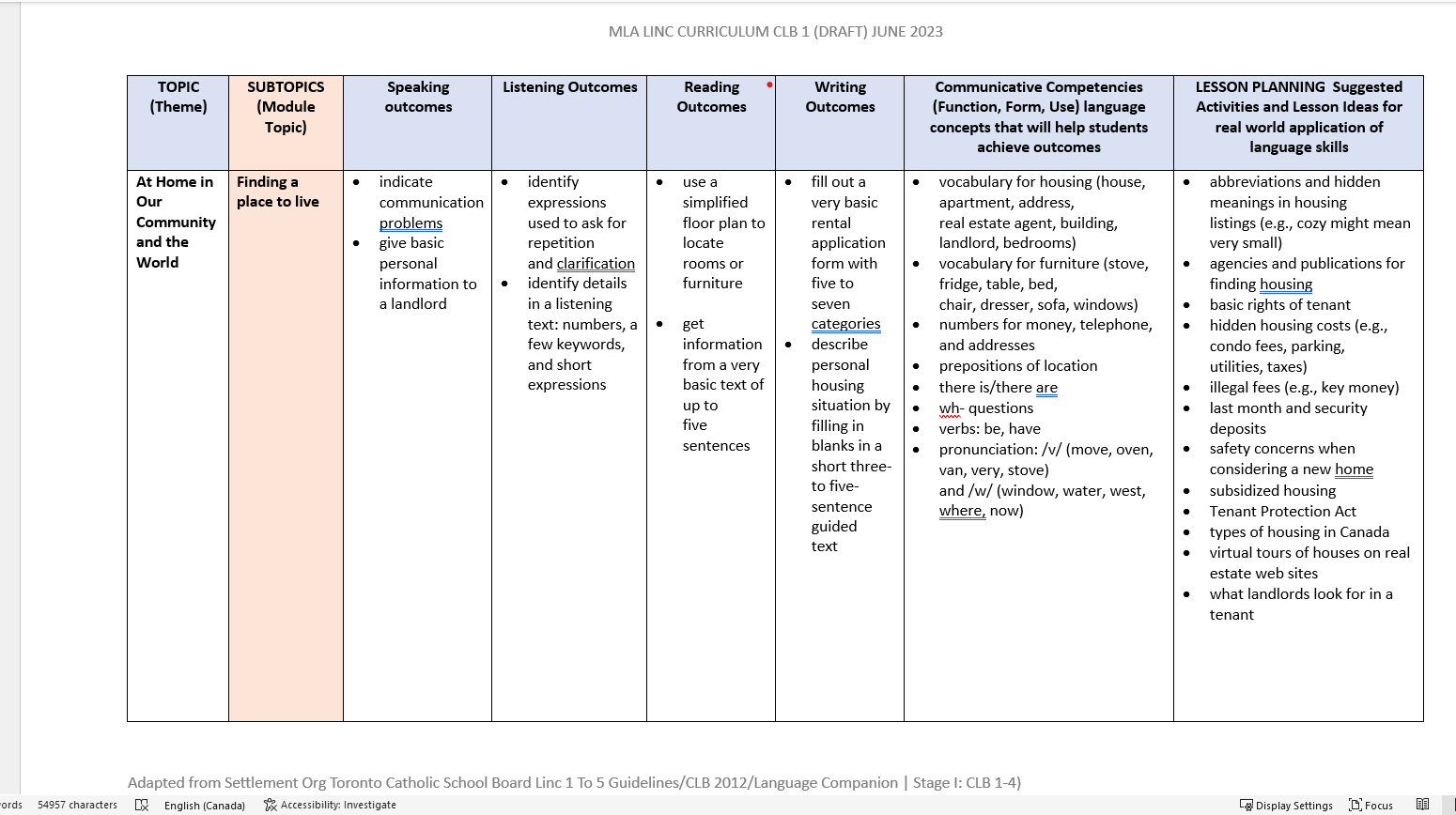 2
Link to document on Teams
4
3
5
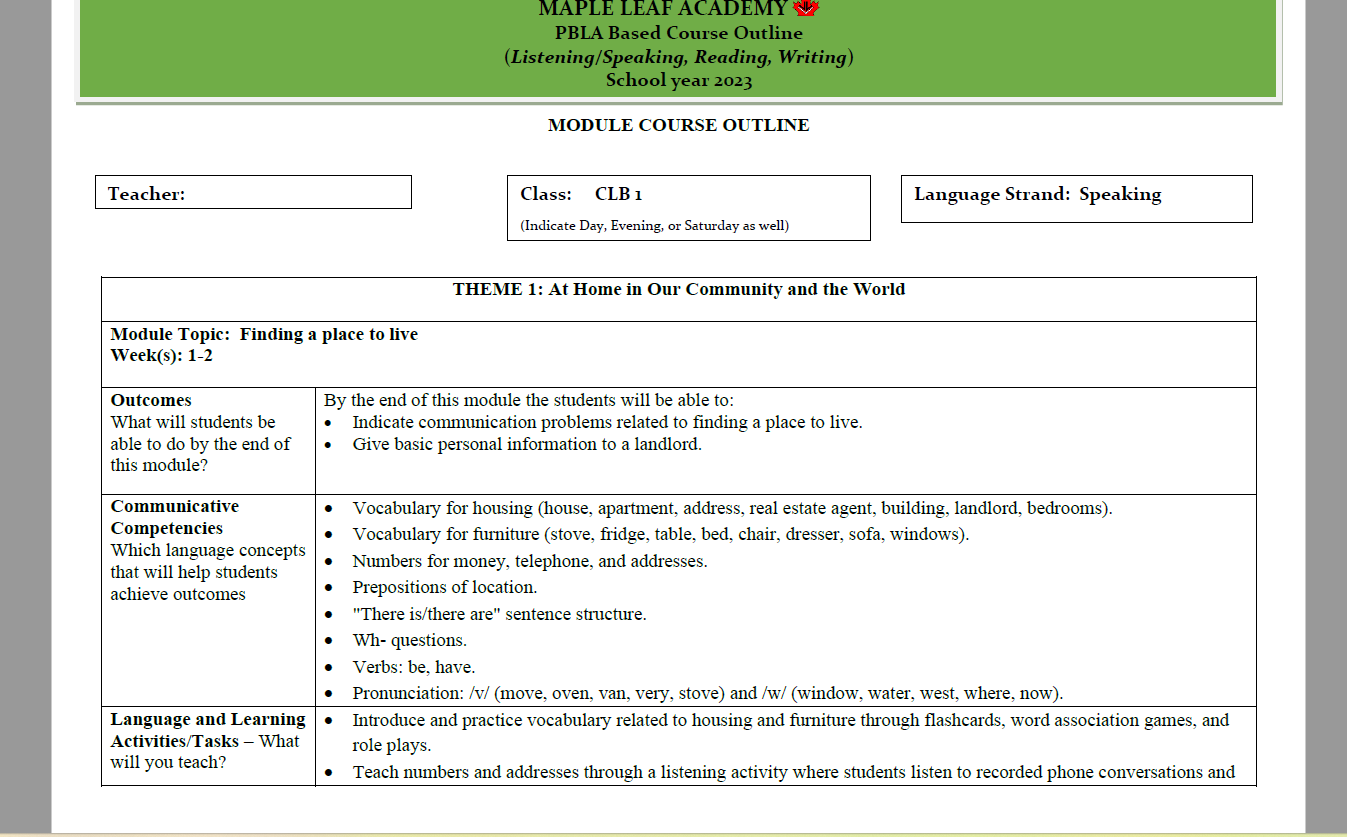 6
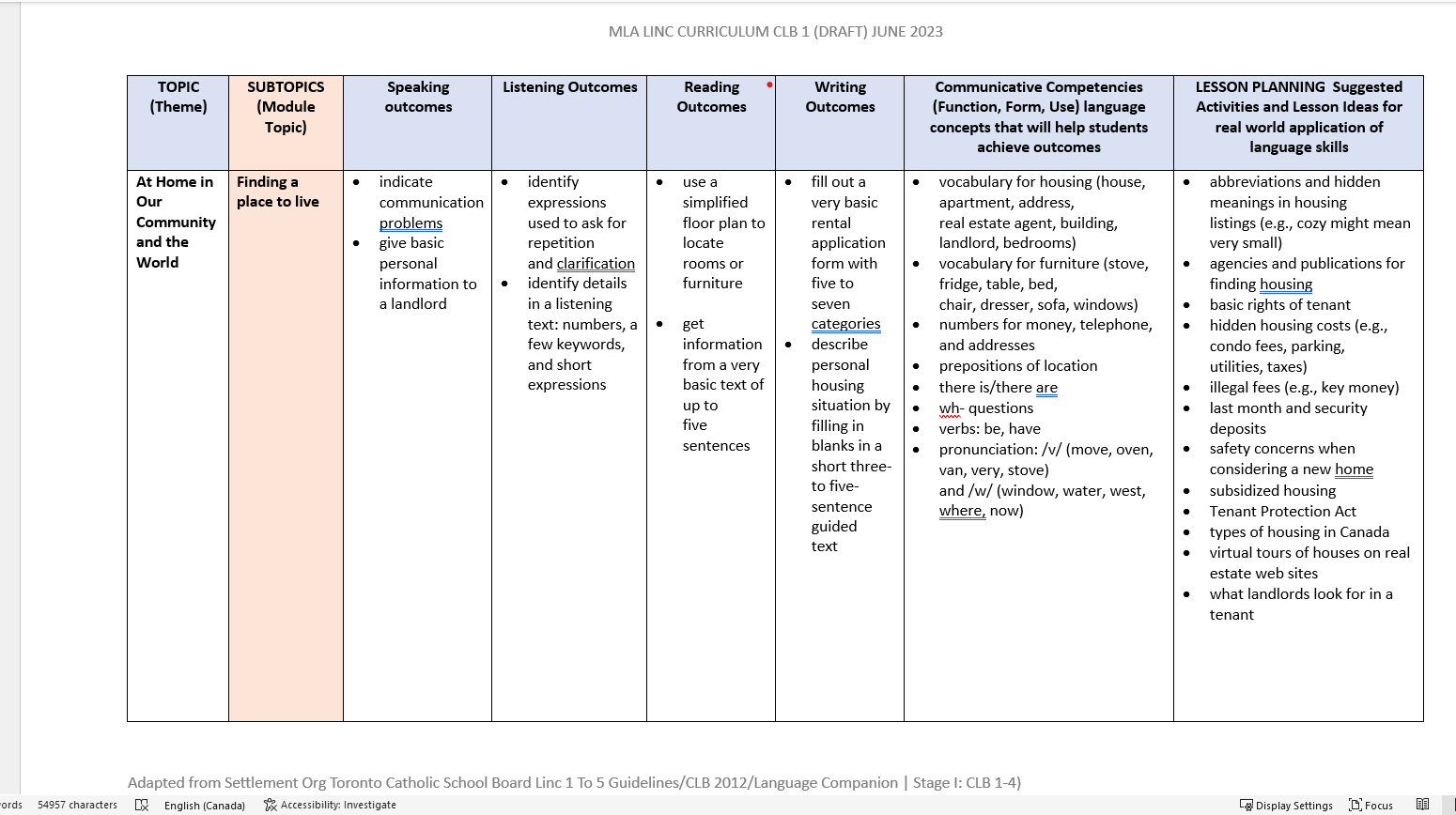 6
Develop learning activities with the help of suggested activities in this section.
7
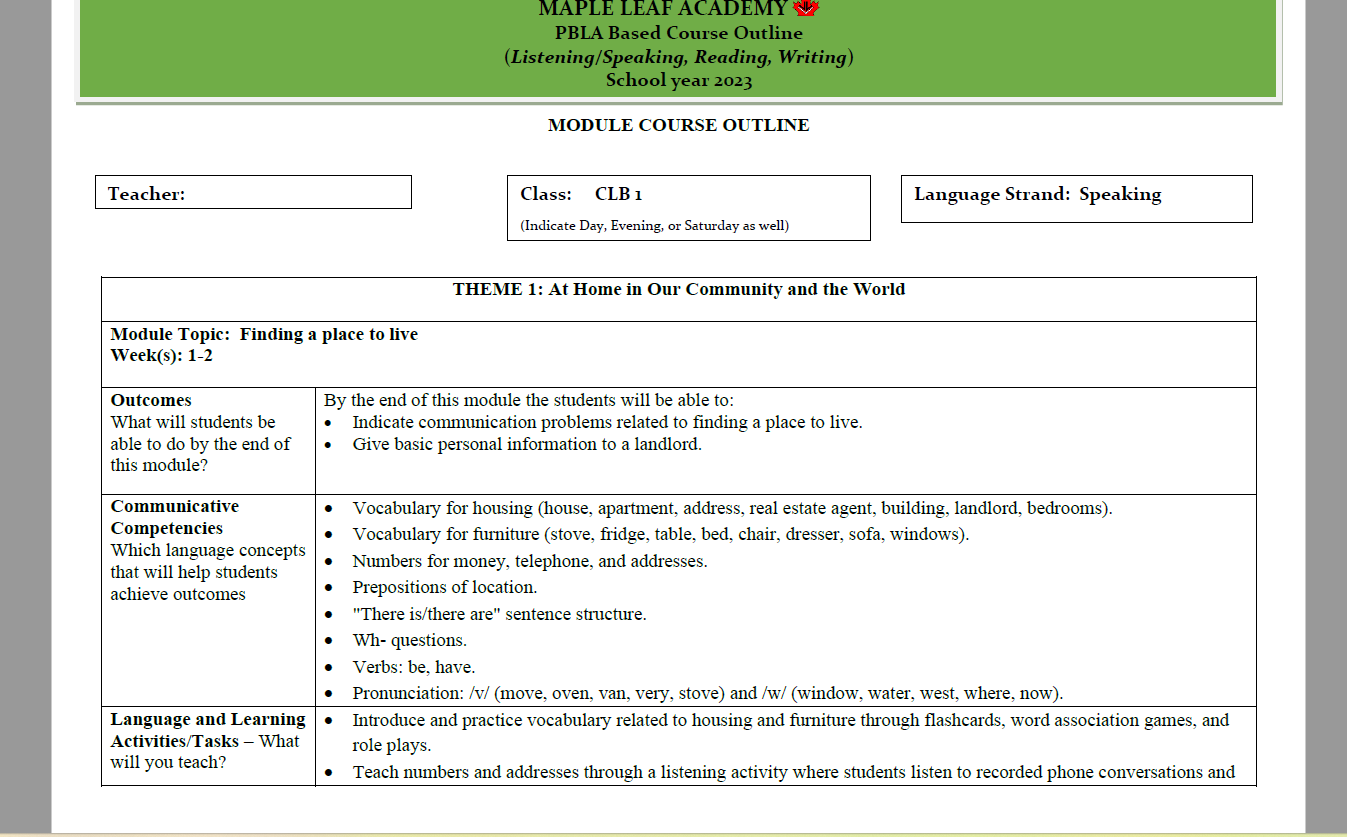 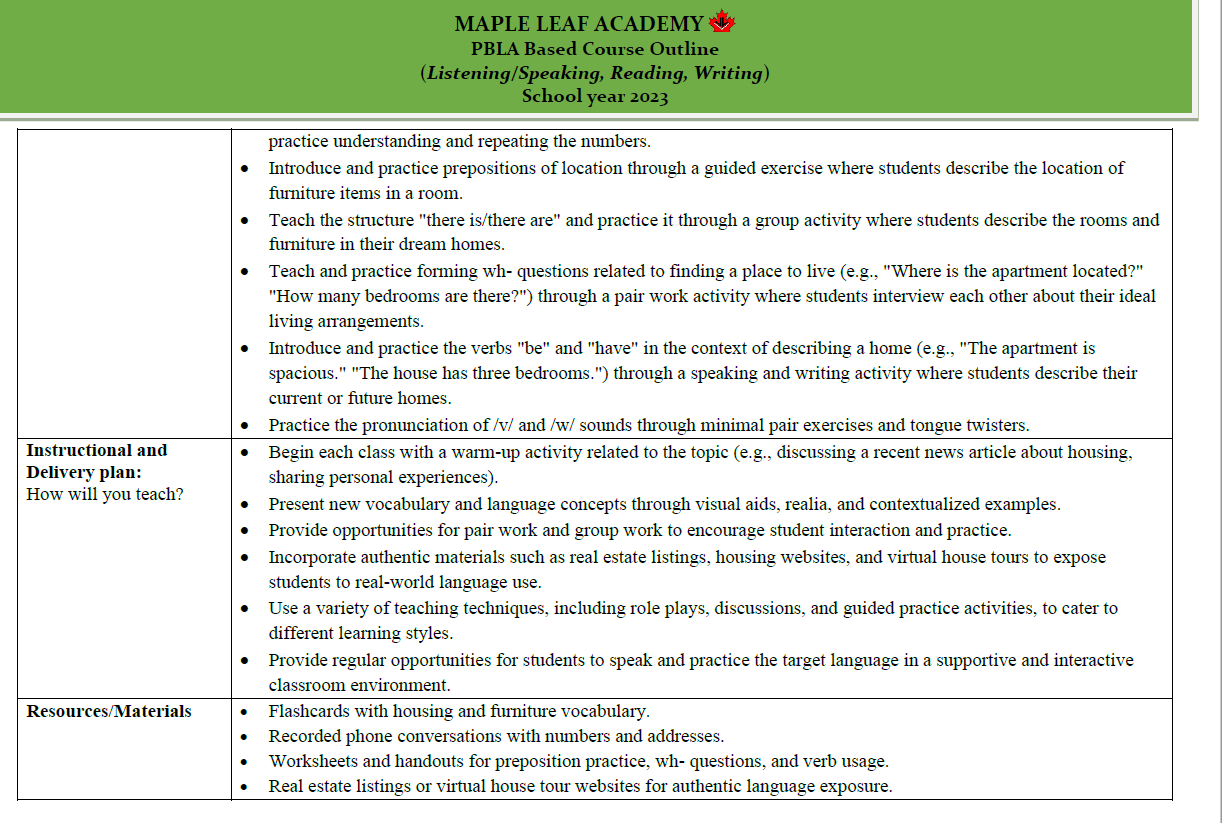 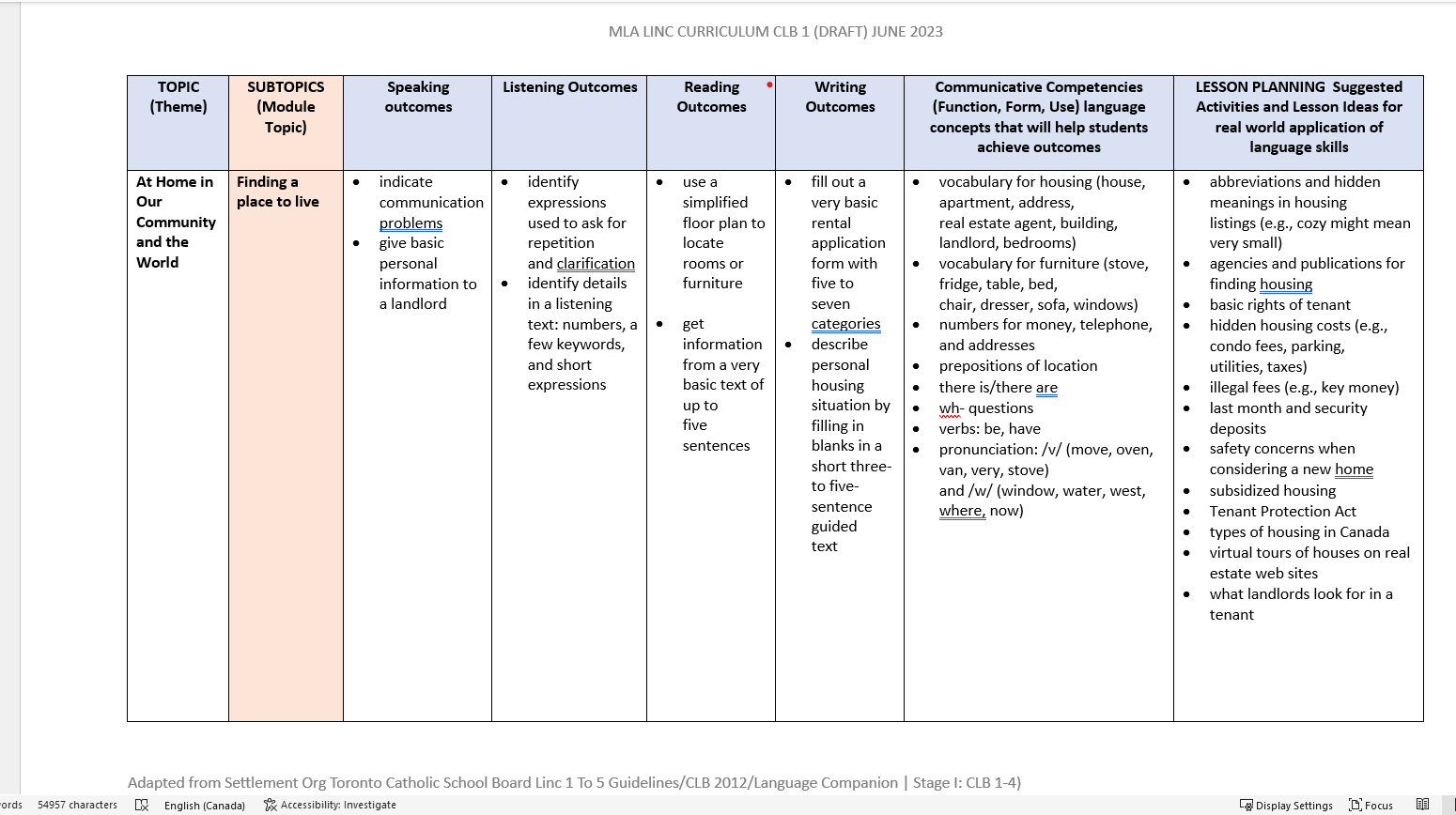 7
Develop your unique instructional plan that supports students to achieve speaking outcomes
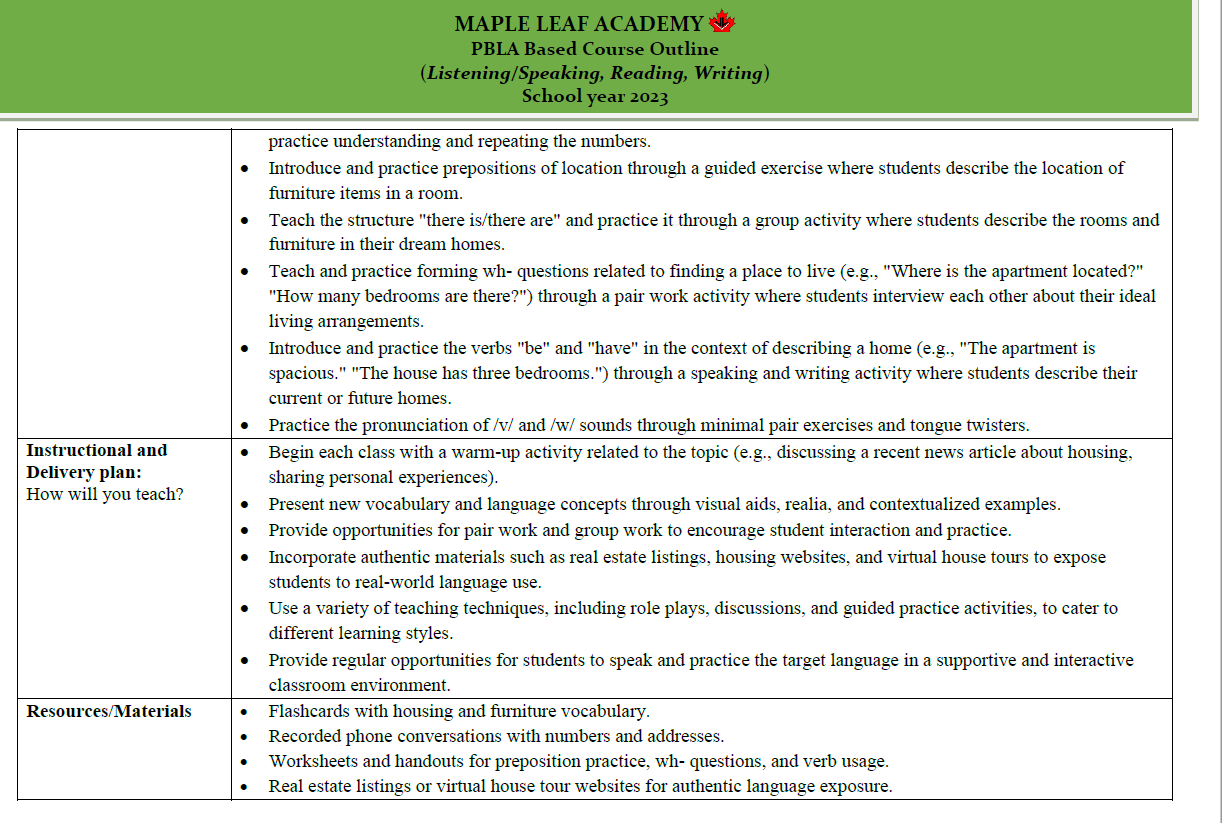 Determine which resources (texts, realia, online articles etc.) that will support students to achieve speaking outcomes.
Determine which tasks from the lessons will be assessed and used as an artifact. Assessments don’t need to be summative and can be a task completed in class or can be a homework task or assignment.
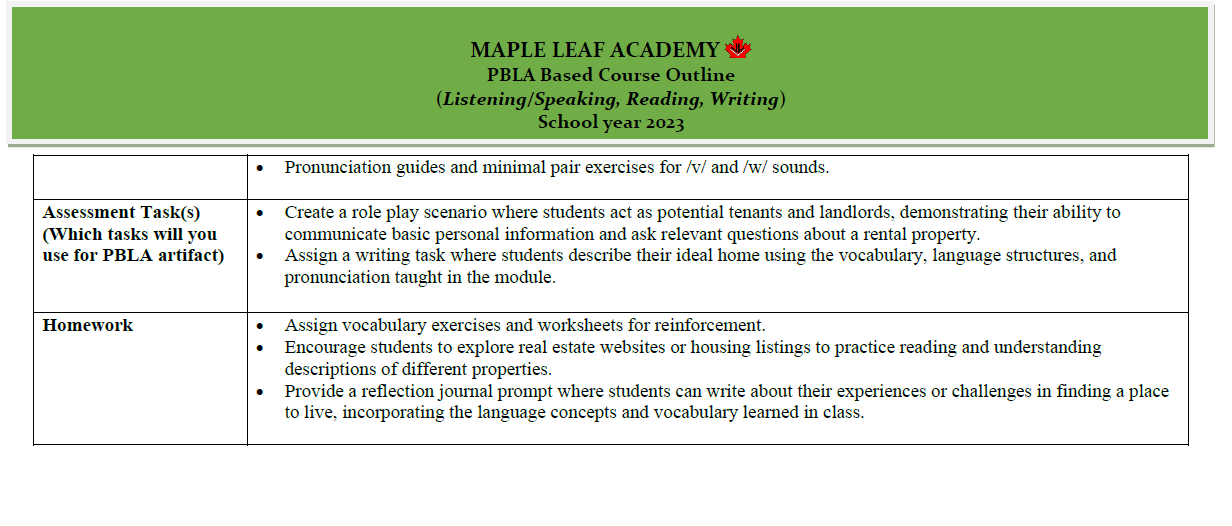 From Course Plan to Lesson Plan
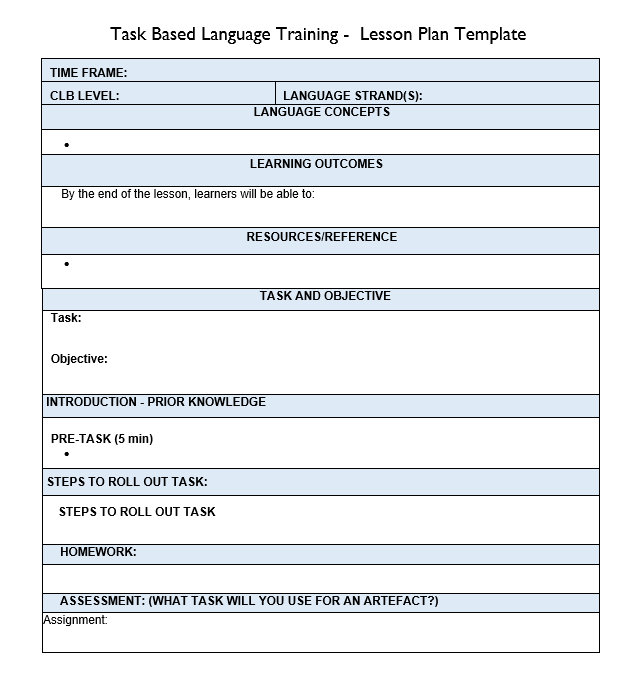 TBLT(Task Based Language Training)Lesson Plan
Link to document in Teams
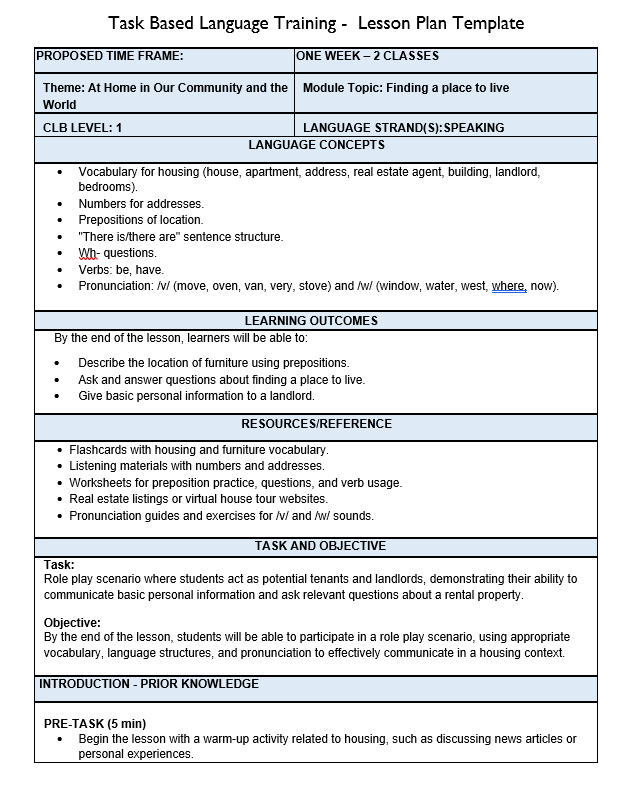 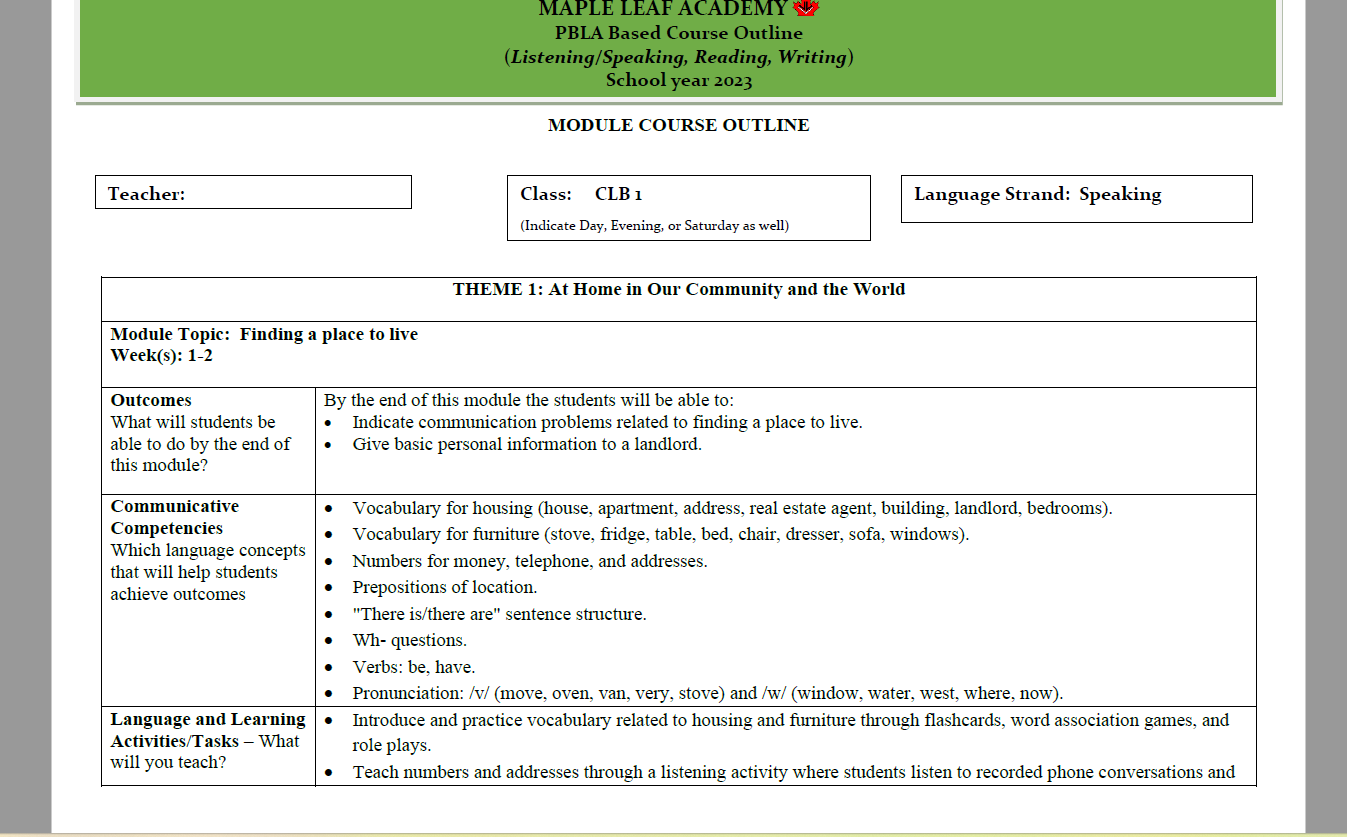 TBLT(Task Based Language Training)Lesson Plan
Link to document on Teams
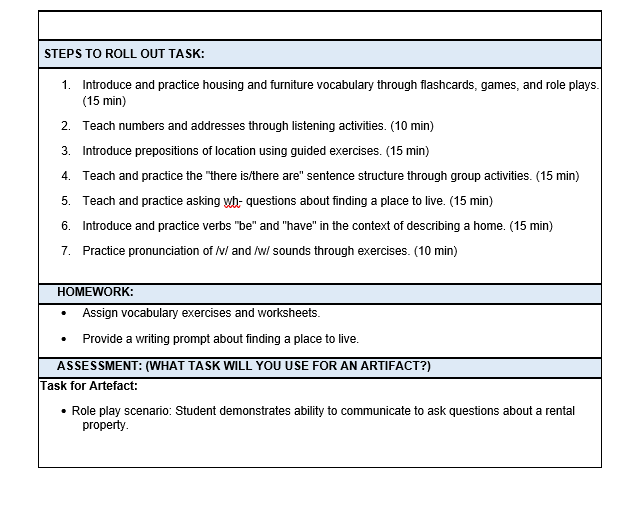 TBLT(Task Based Language Training)Lesson Plan
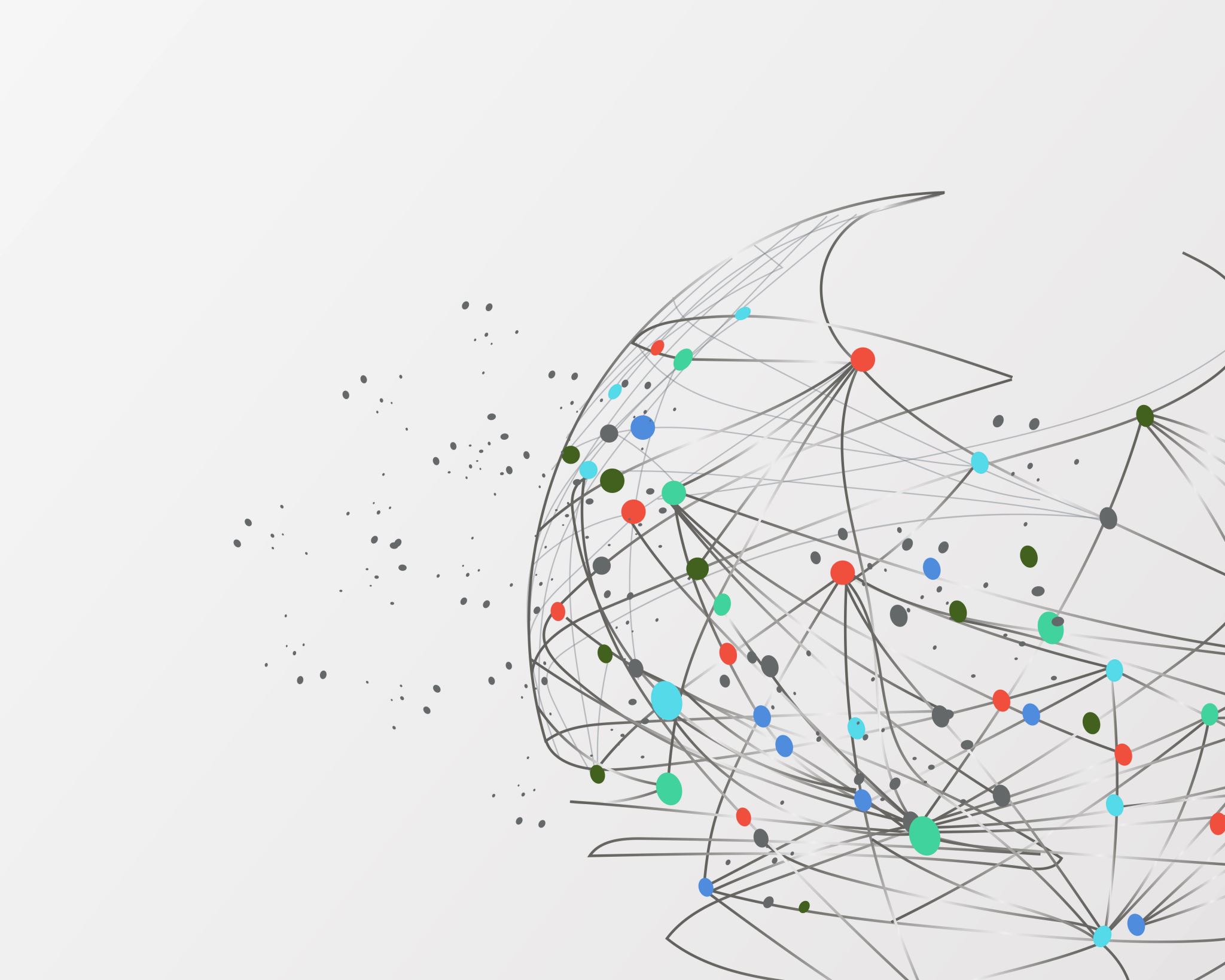 STUDENT SYLLABUS
A course syllabus serves as a roadmap for adult learners, outlining the content, objectives, assignments, expectations, and schedule of the course.
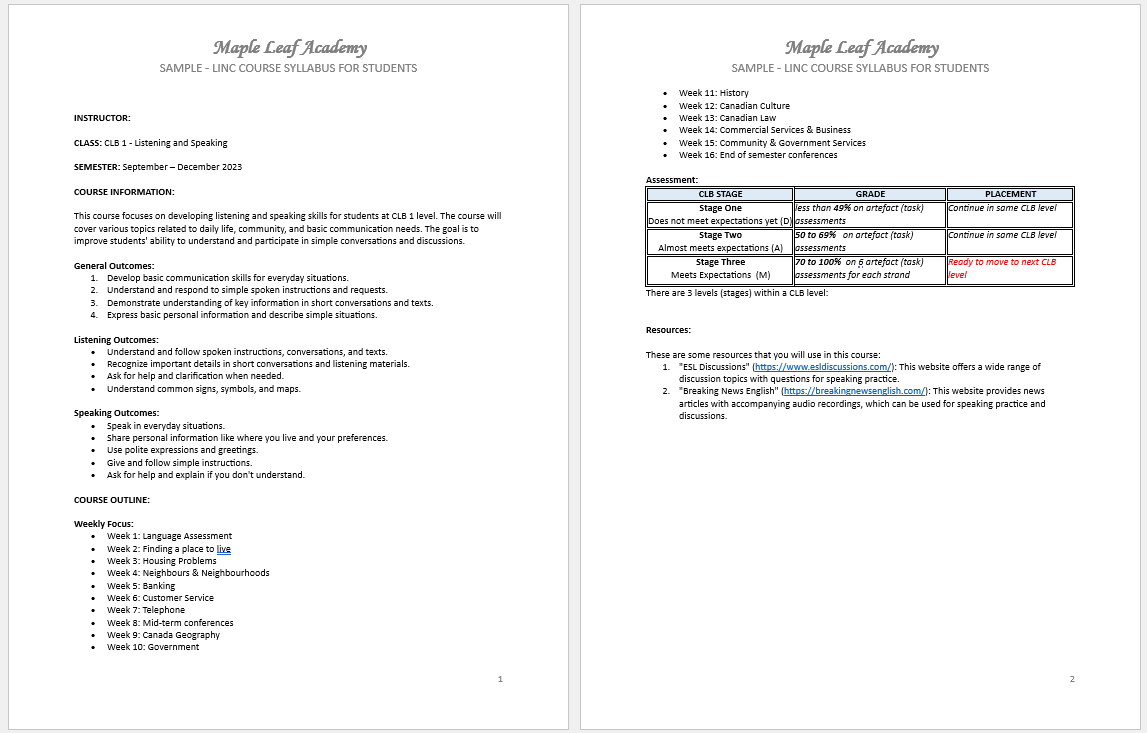 Link to document on Teams
End of month Reflection Report and Success Story
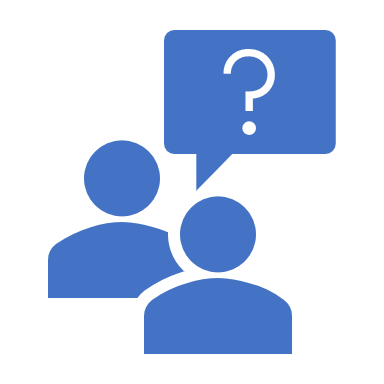 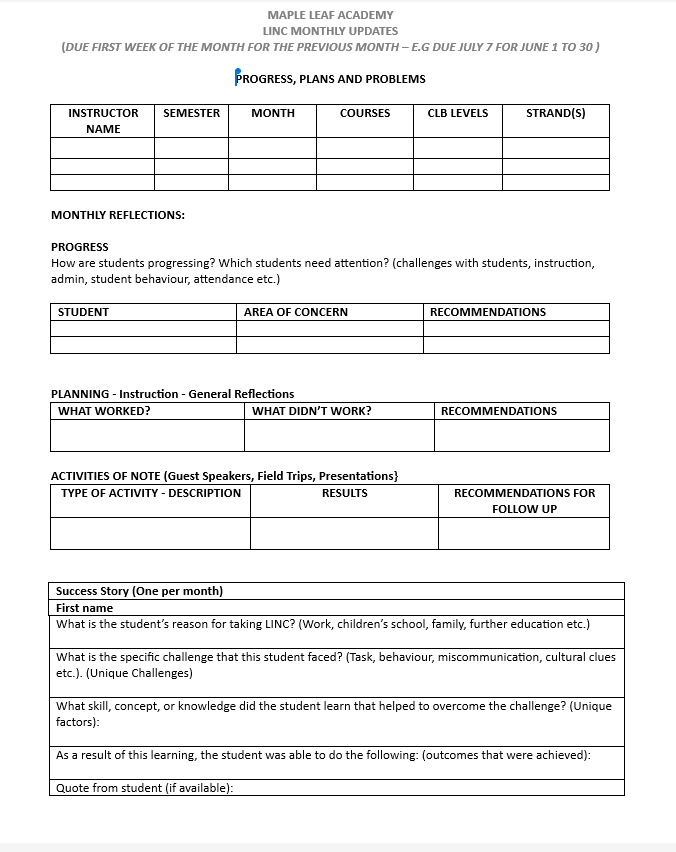 Monthly – End of the Month Reflection

Fill out the monthly report : 
what worked, 
what didn't work,
student challenges, 
teacher challenges.

One success story :
small steps in progress are successes
Link to document on Teams
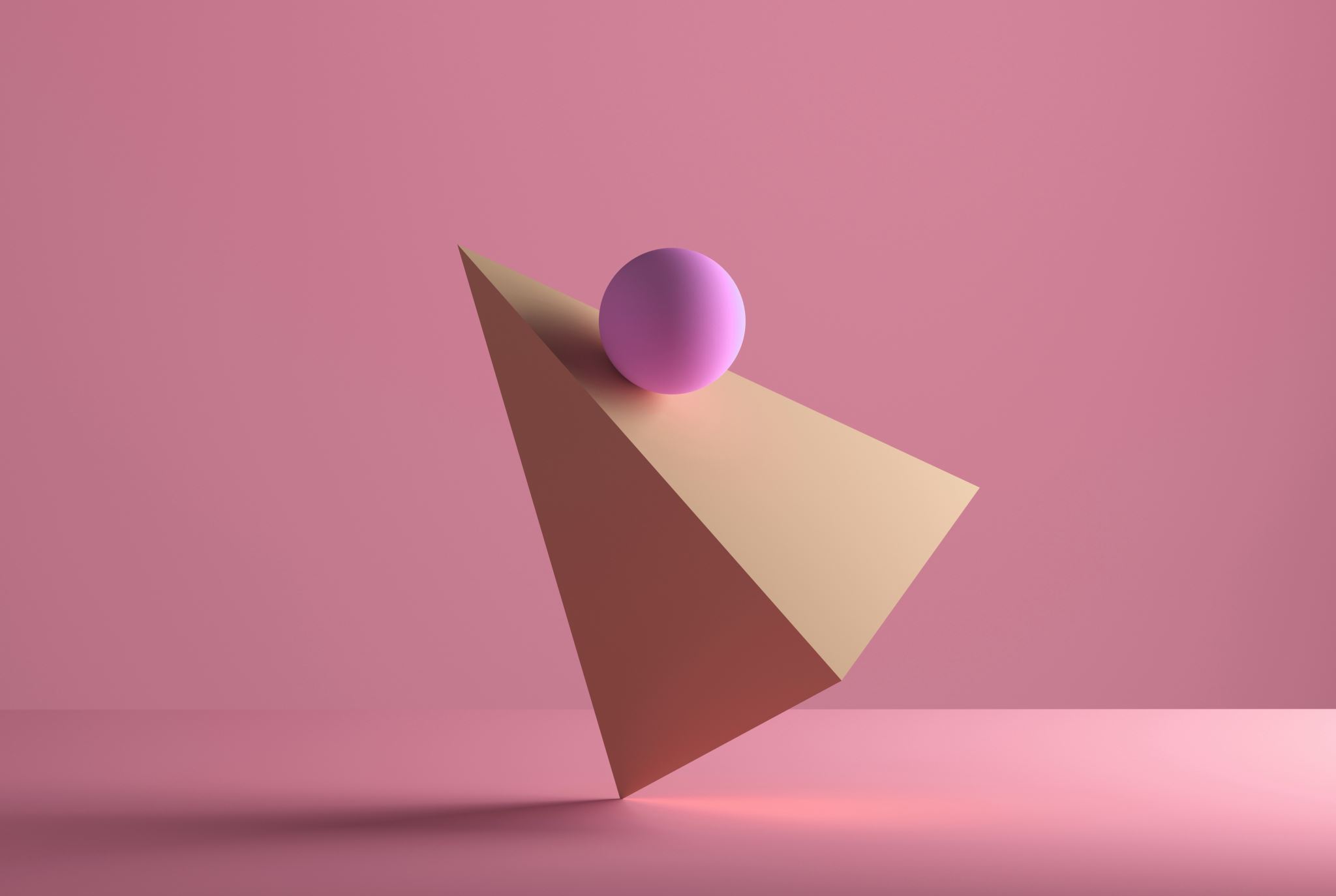 From Lesson Plan to Assessment
Rubrics and Artefacts for PBLA requirements
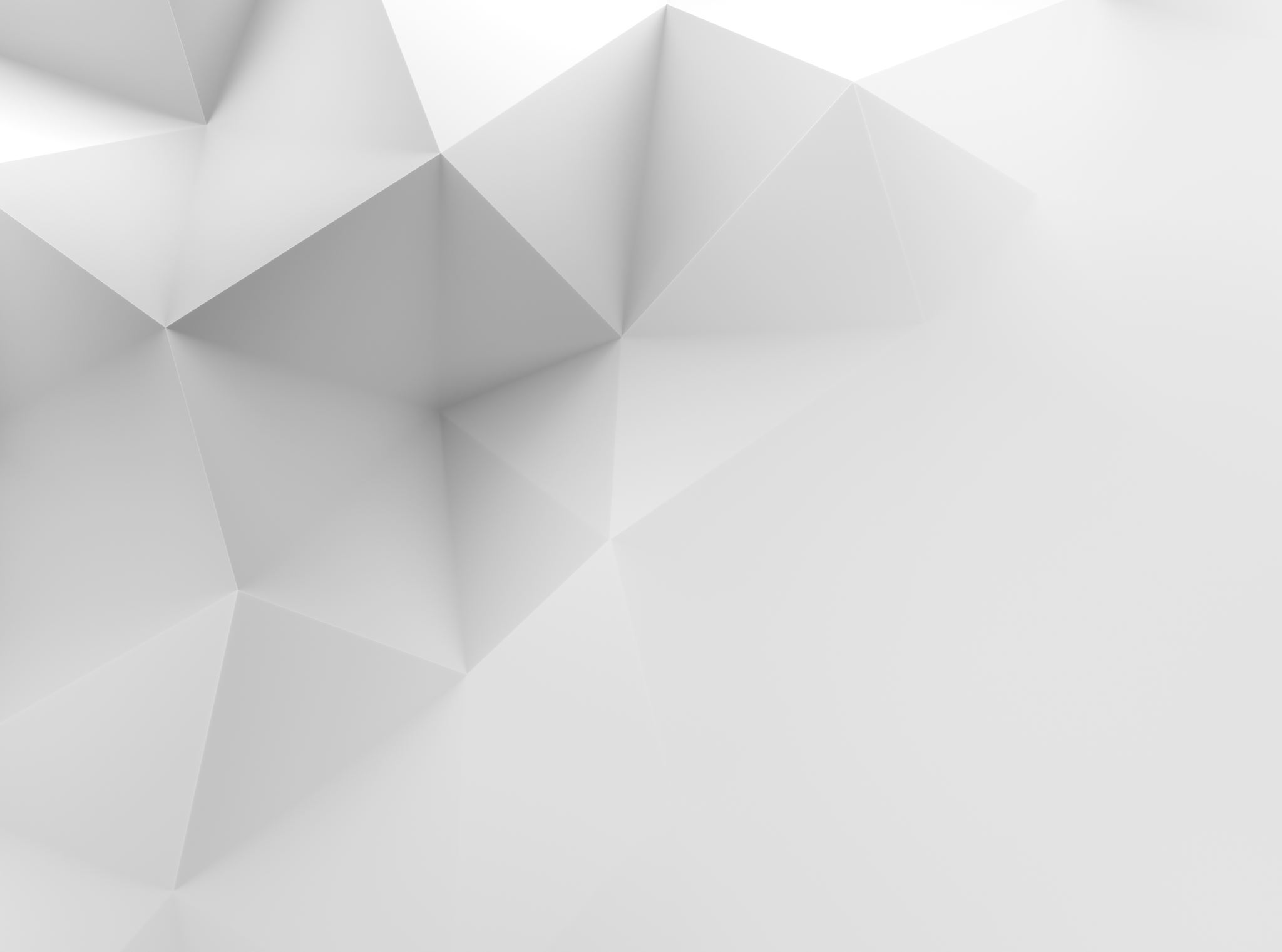 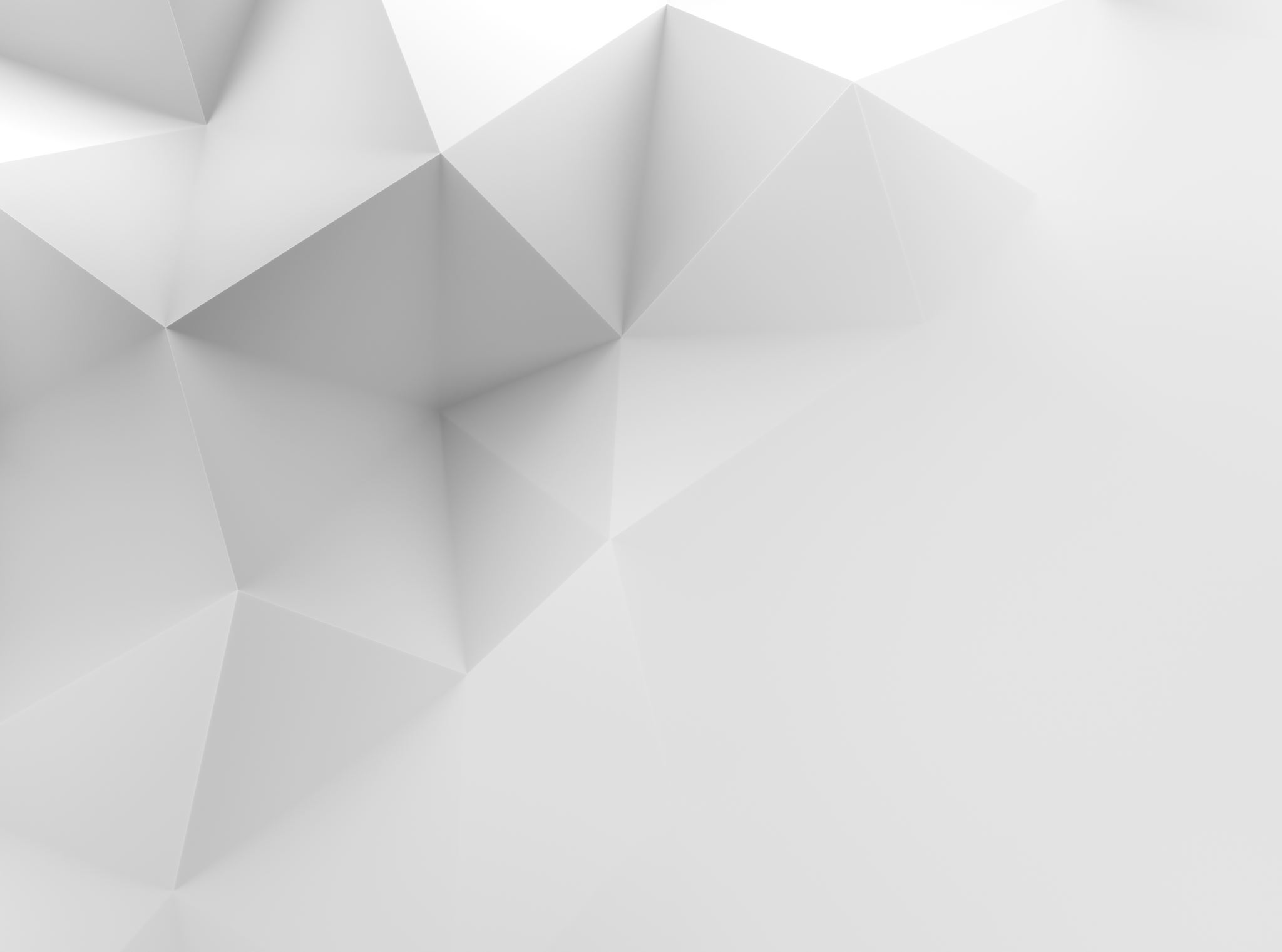 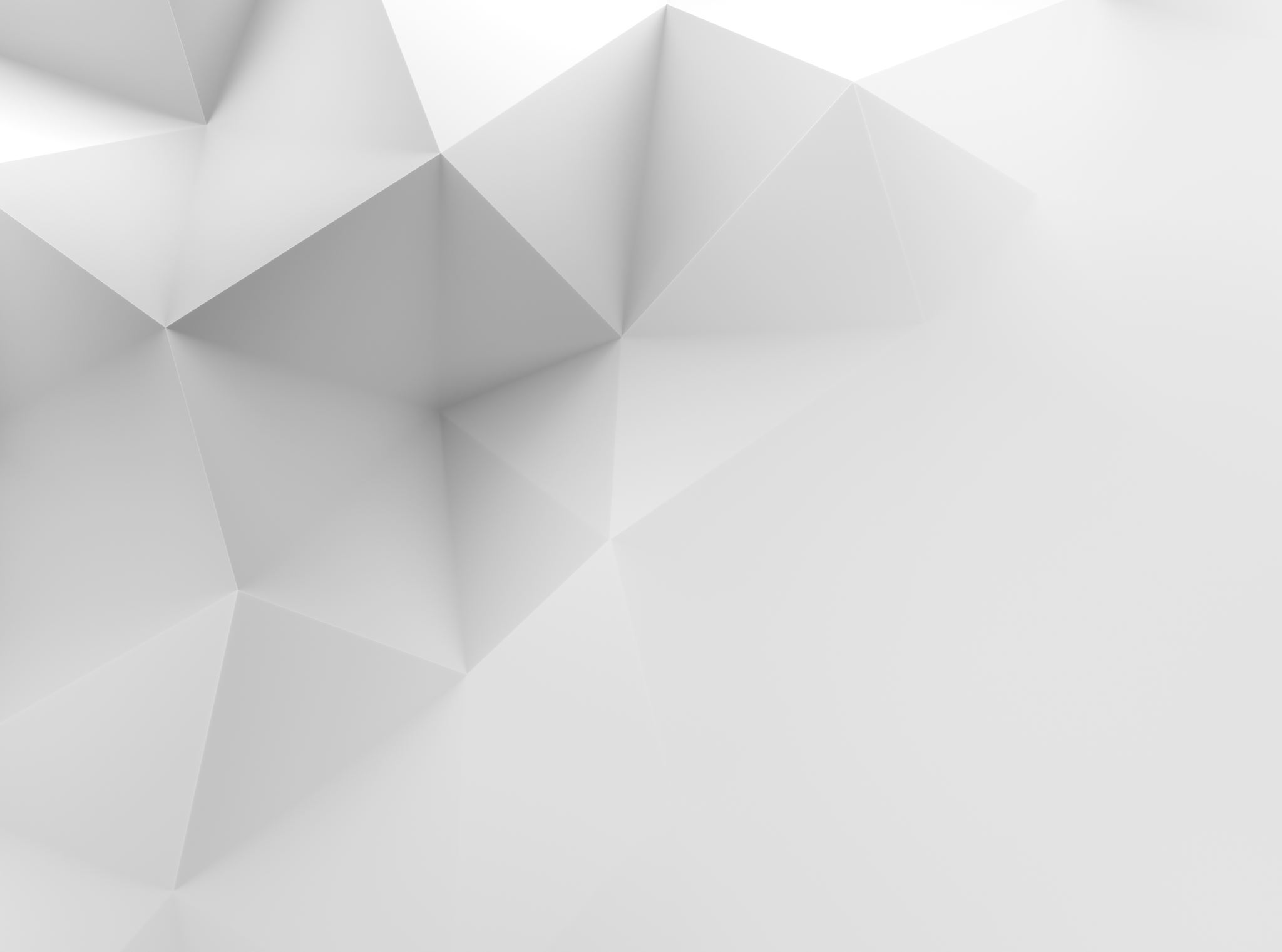 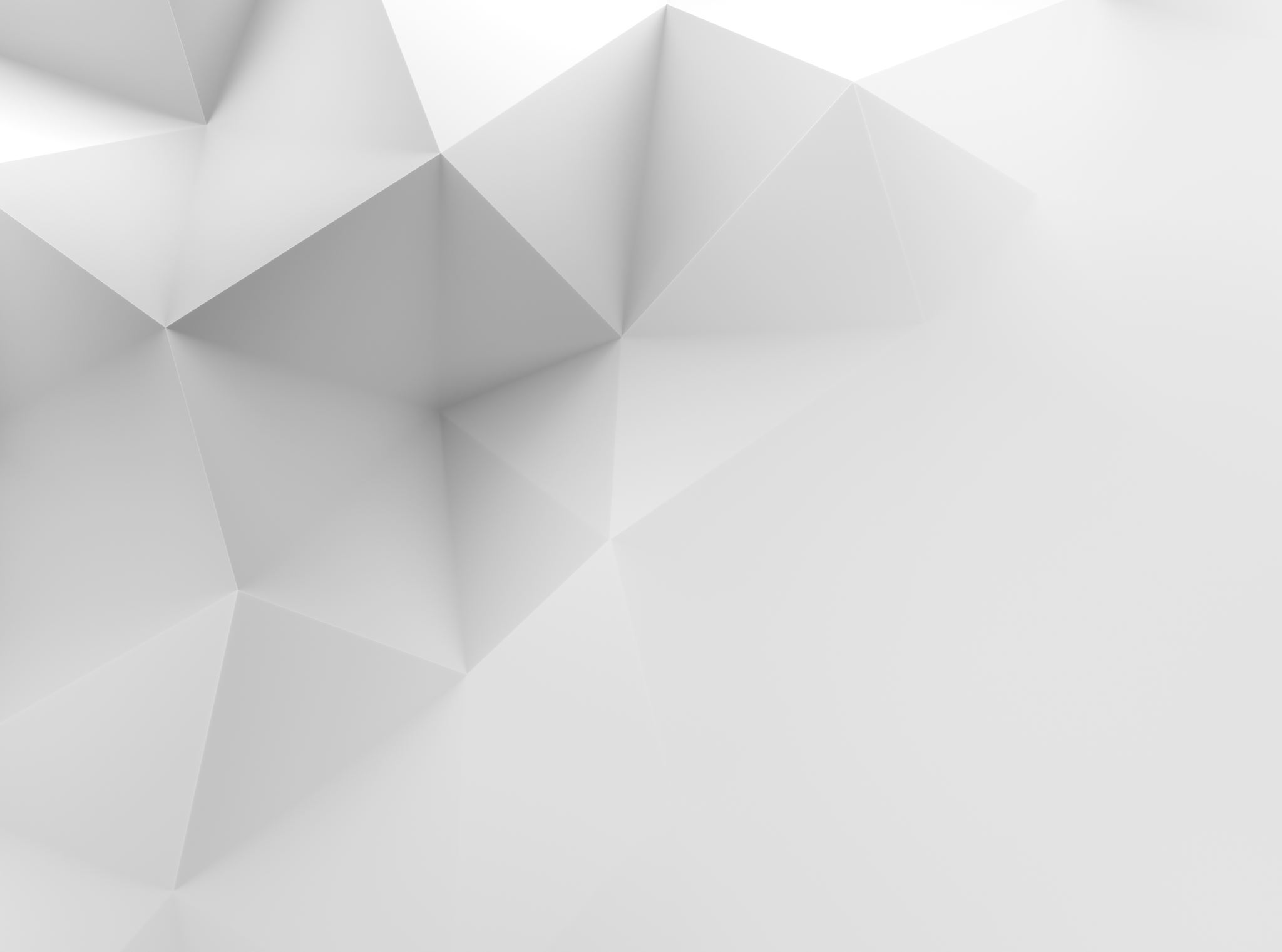 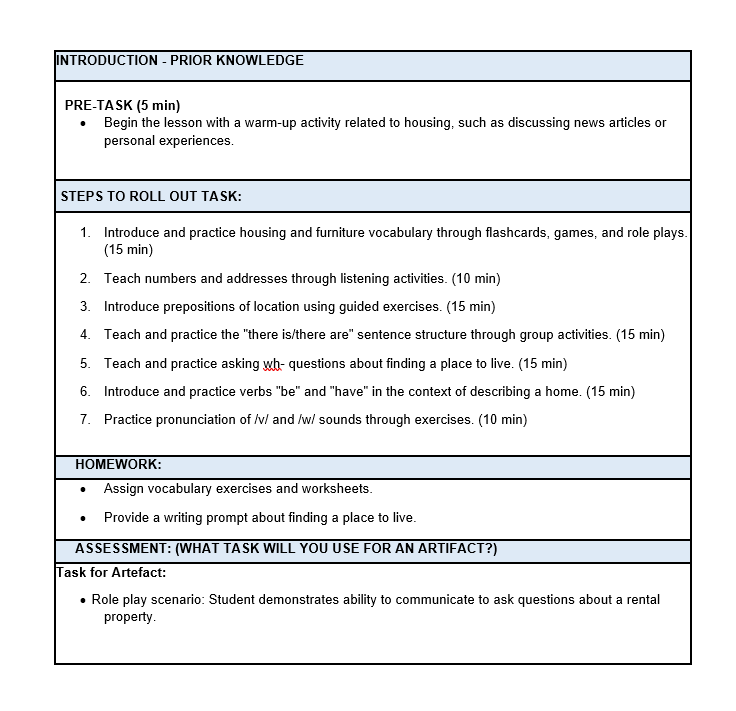 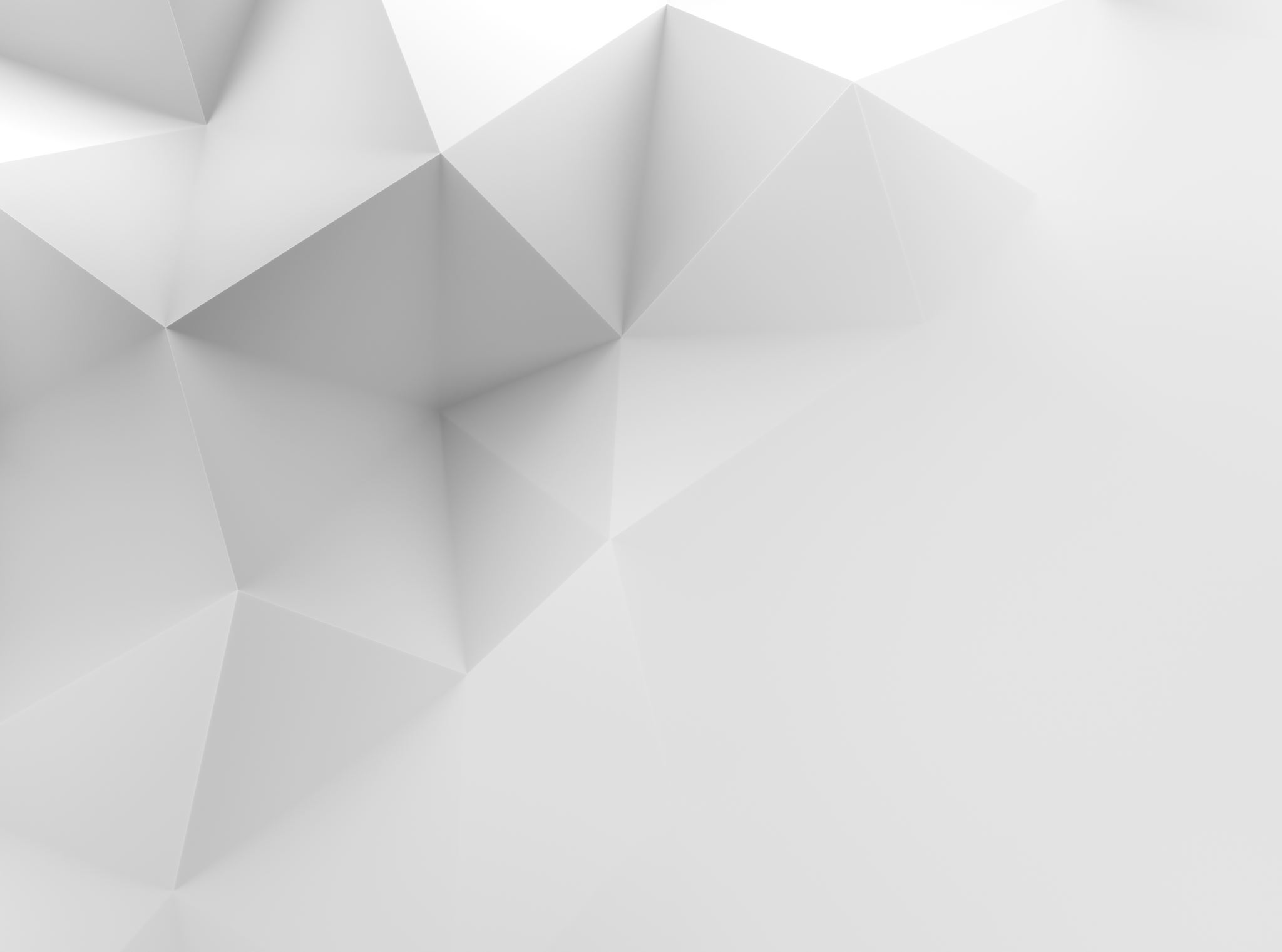 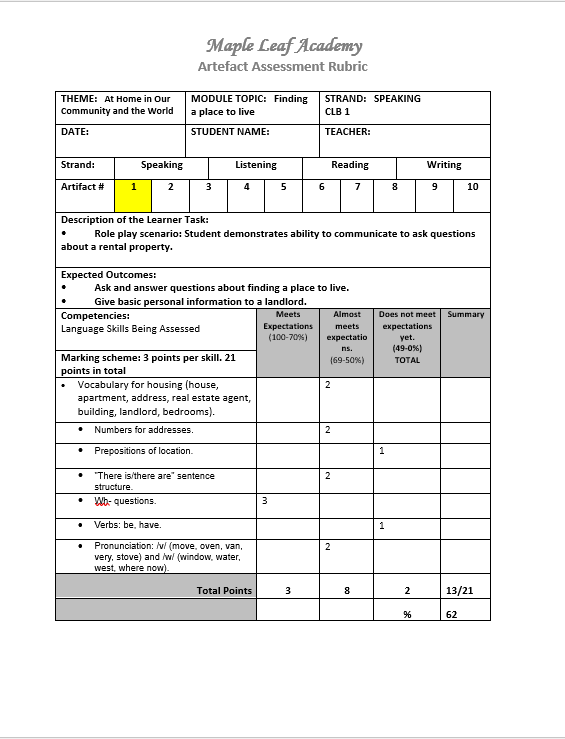 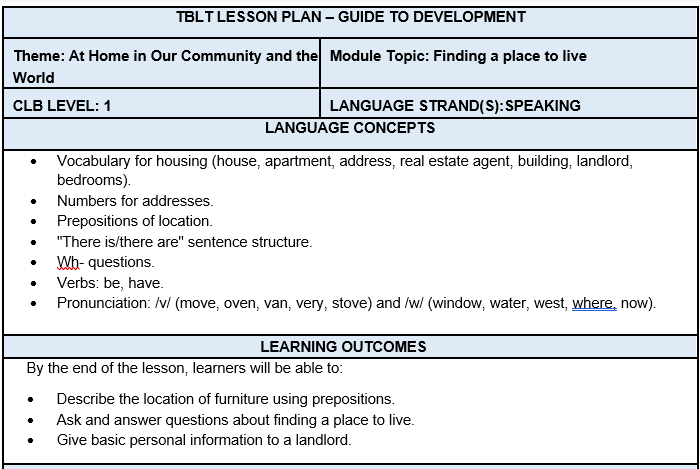 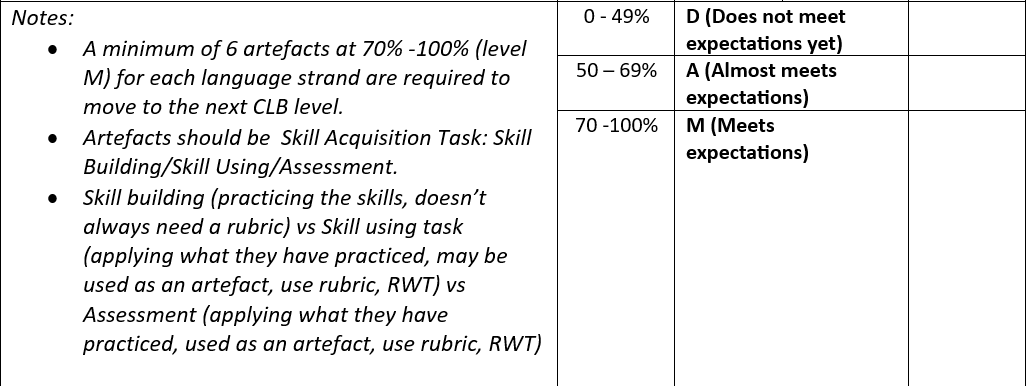 Link to document on Teams
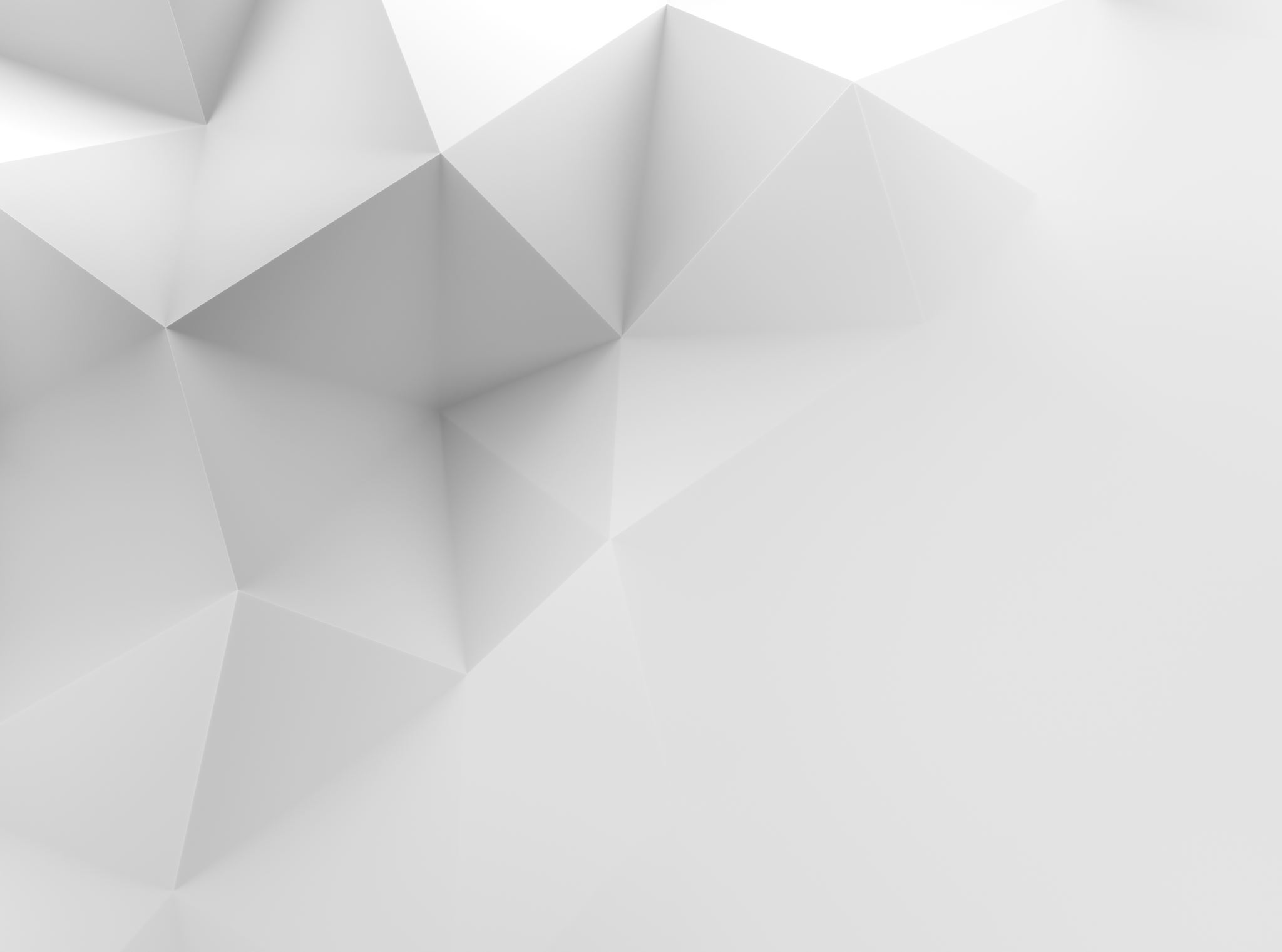 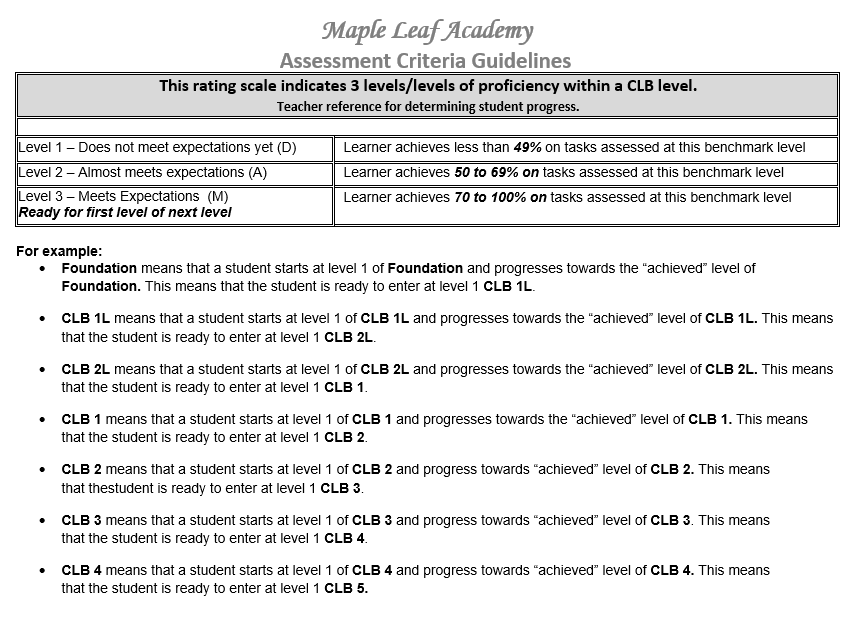 Link to document on Teams
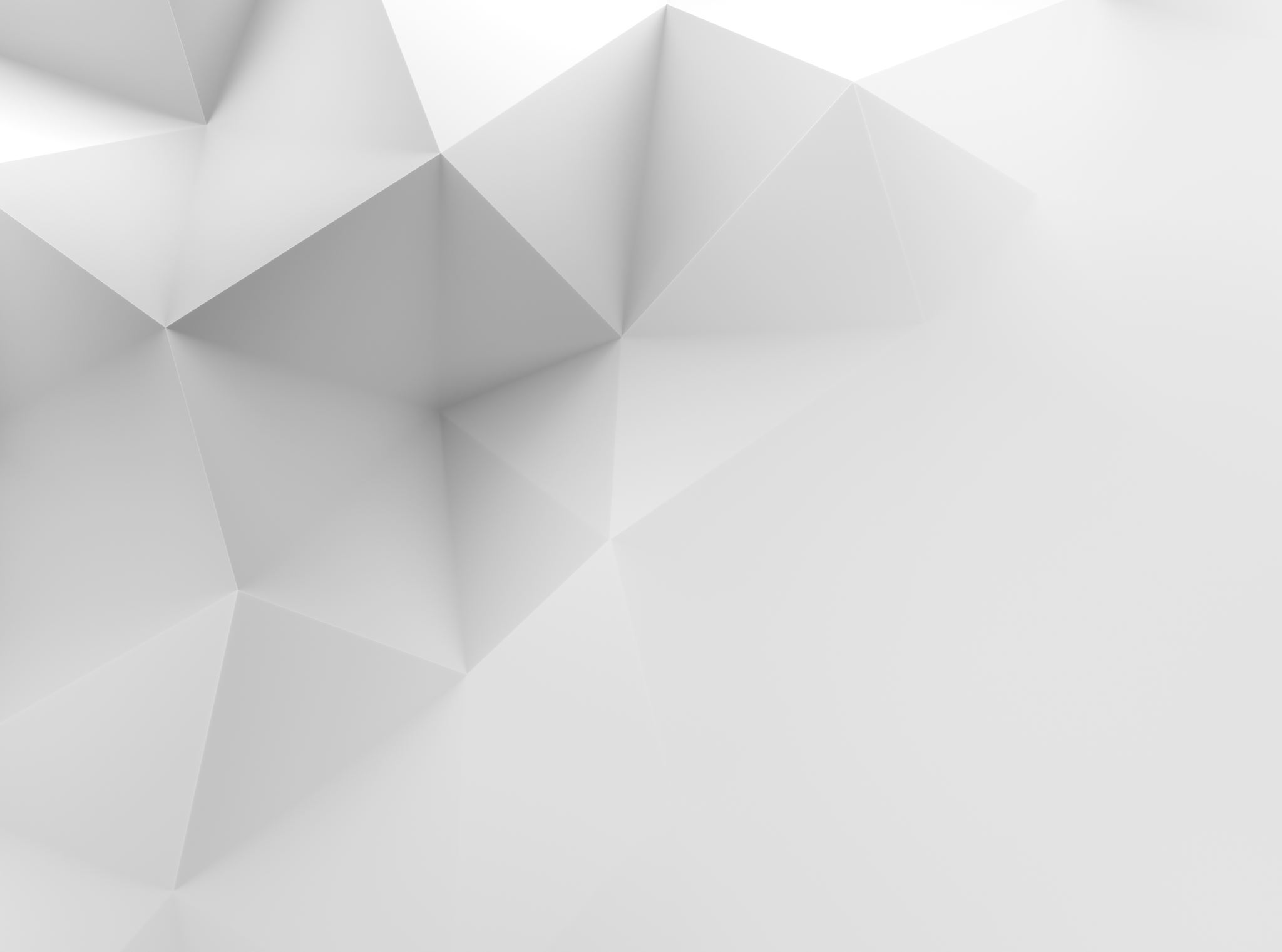 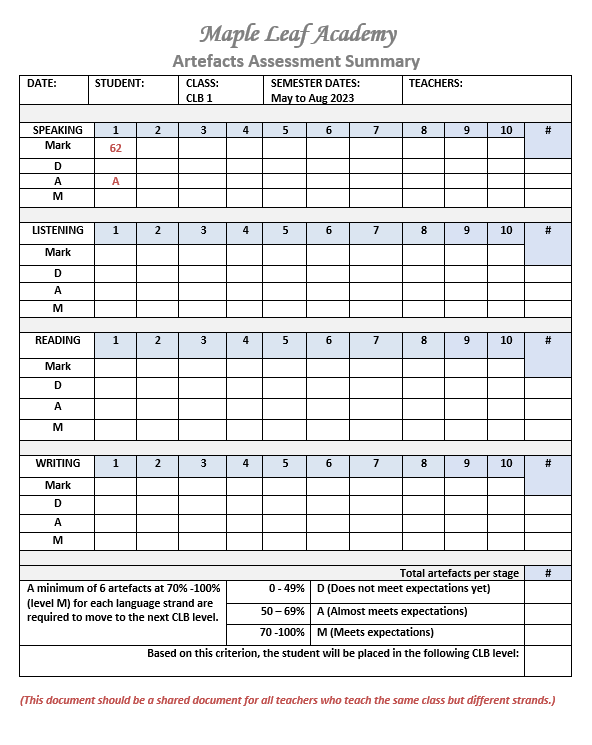 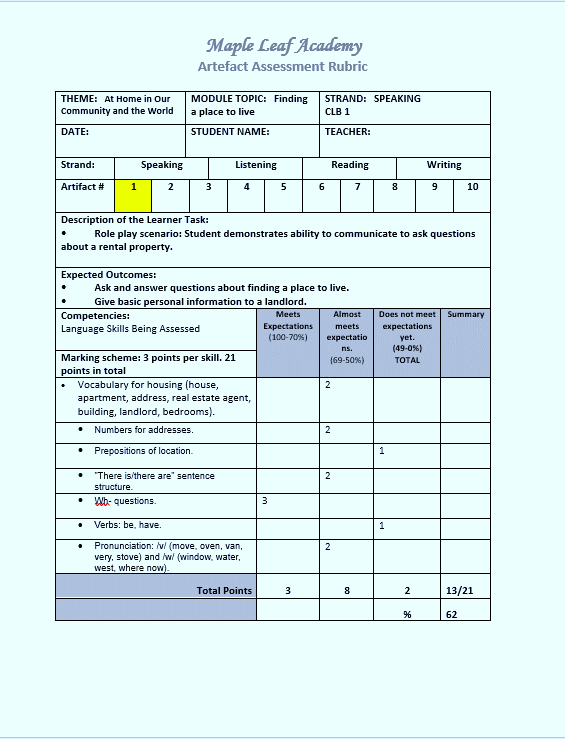 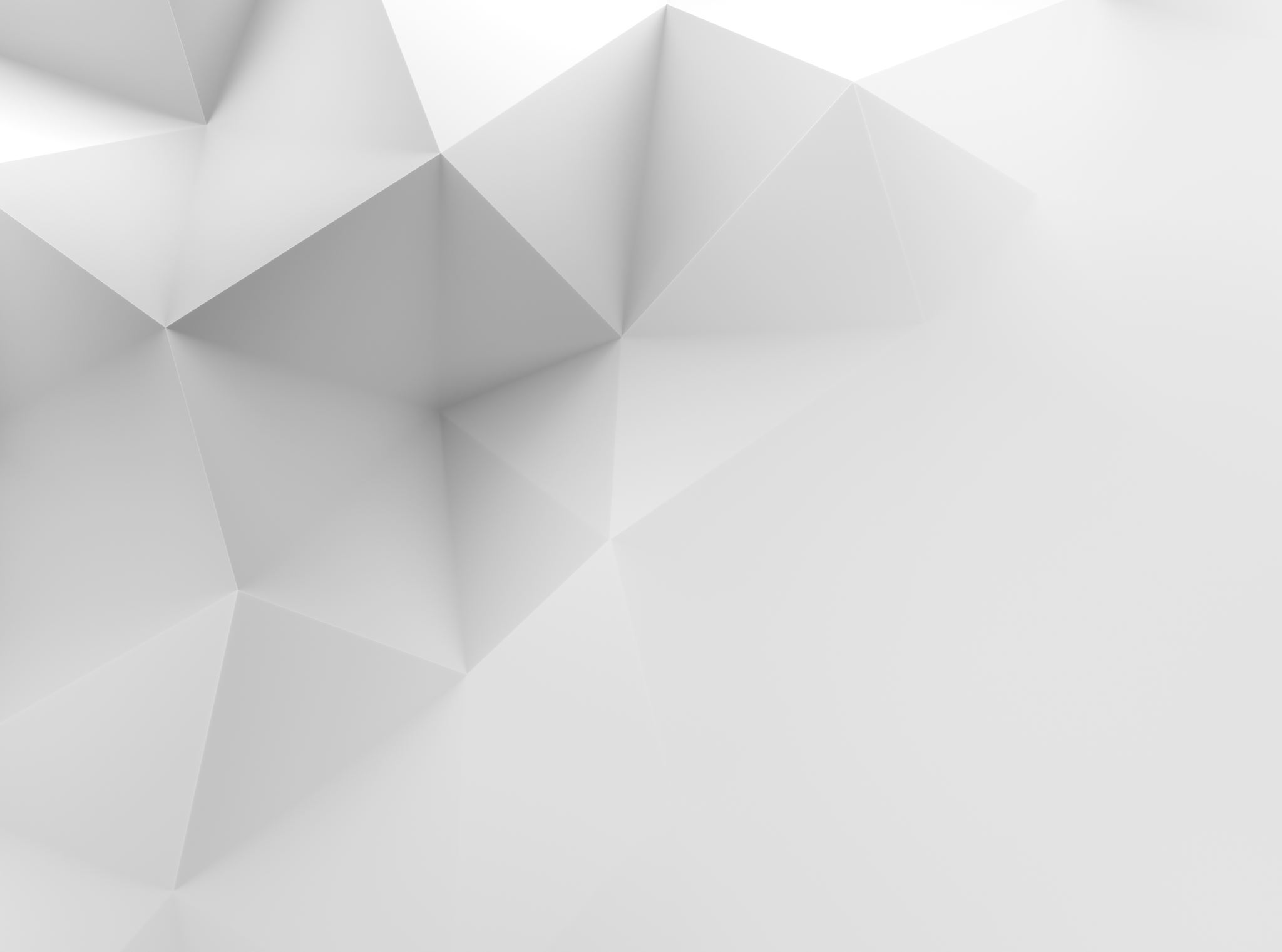 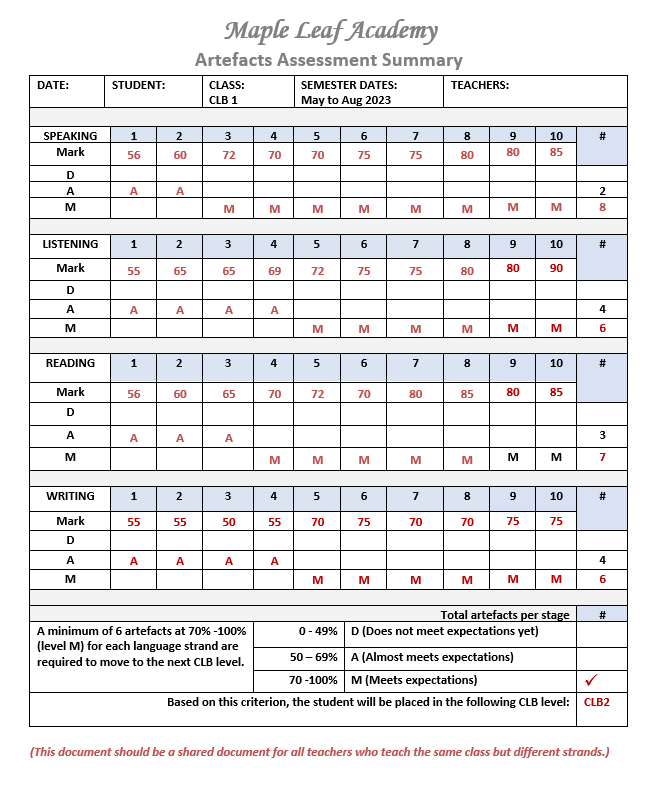 Link to document on Teams
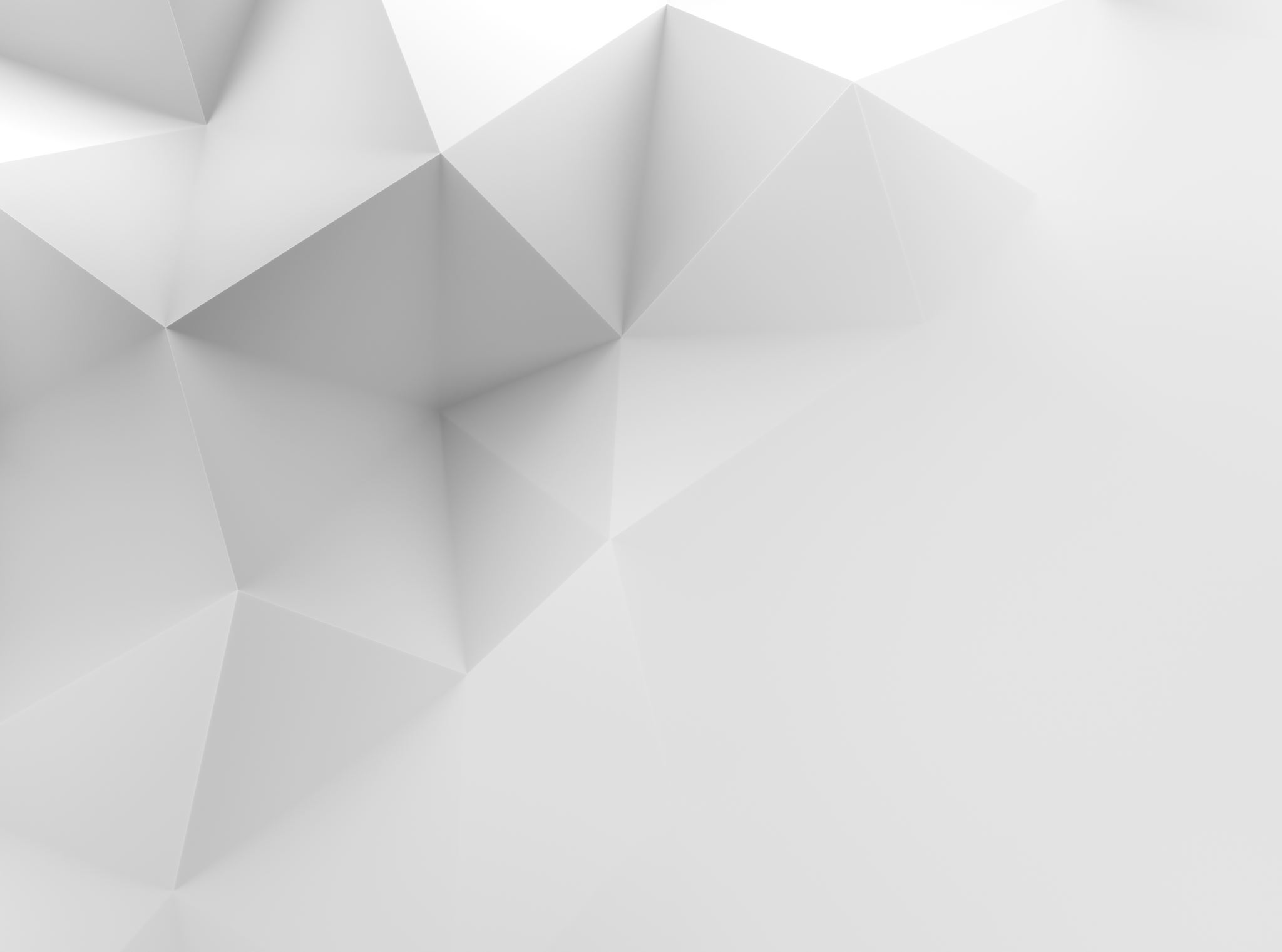 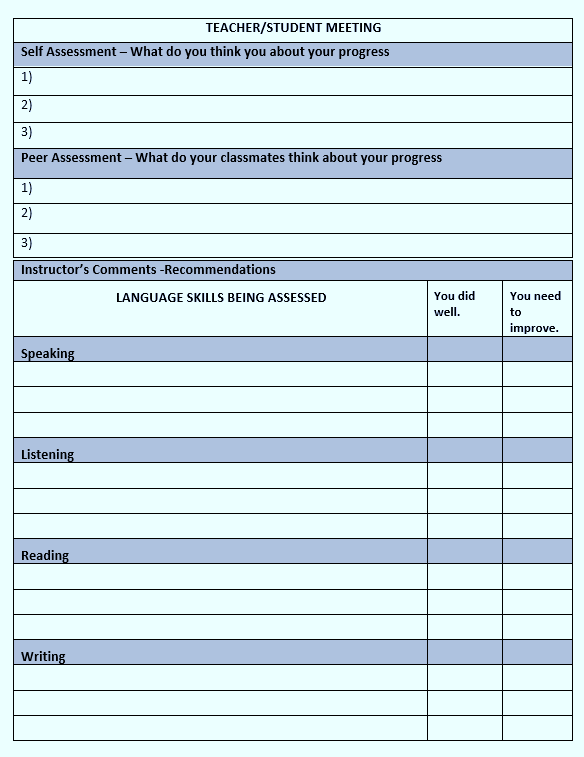 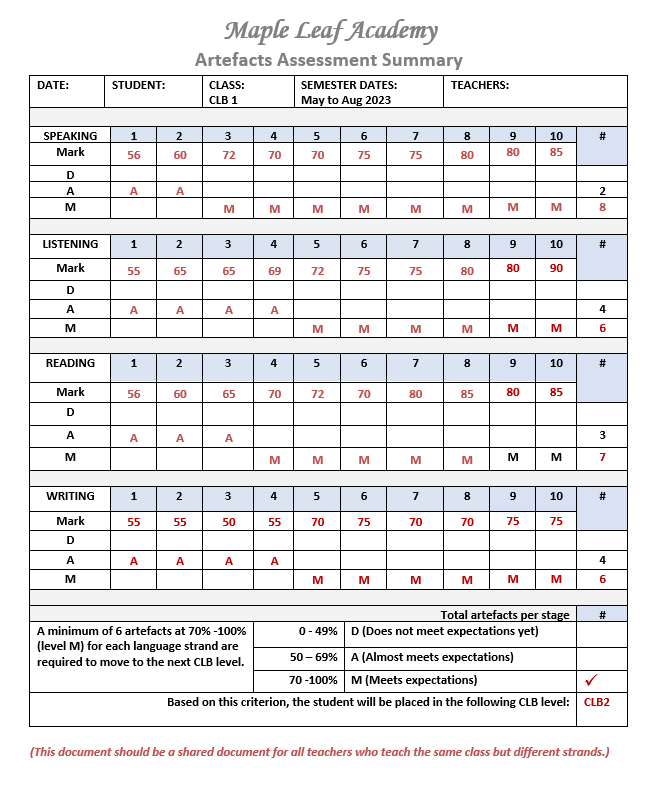 Use these two documents to review progress and placement with your student.
Link to document on Teams
Schedule of Planning, Delivery, Reporting and Assessment Steps
Teams Document Locations
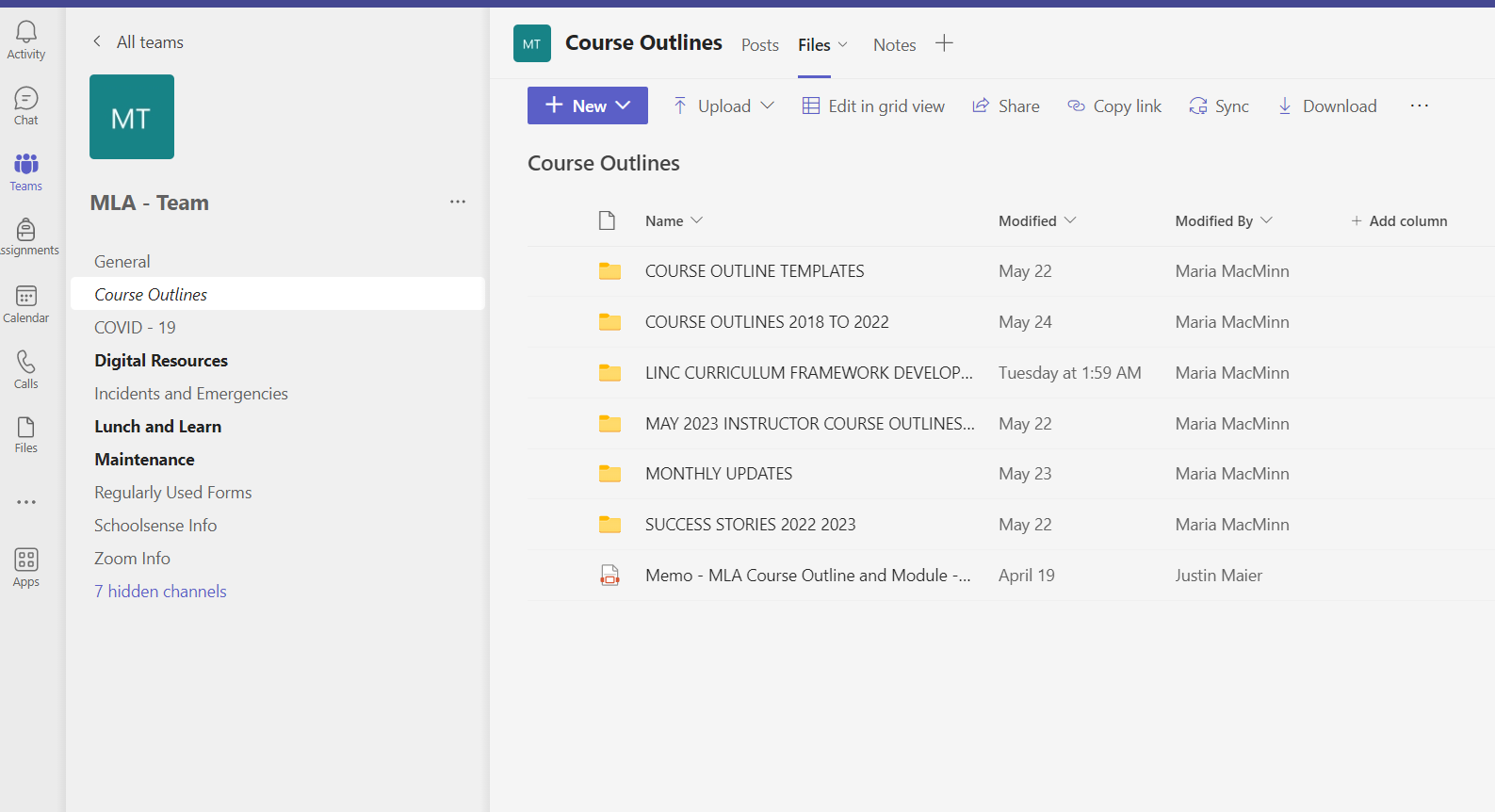 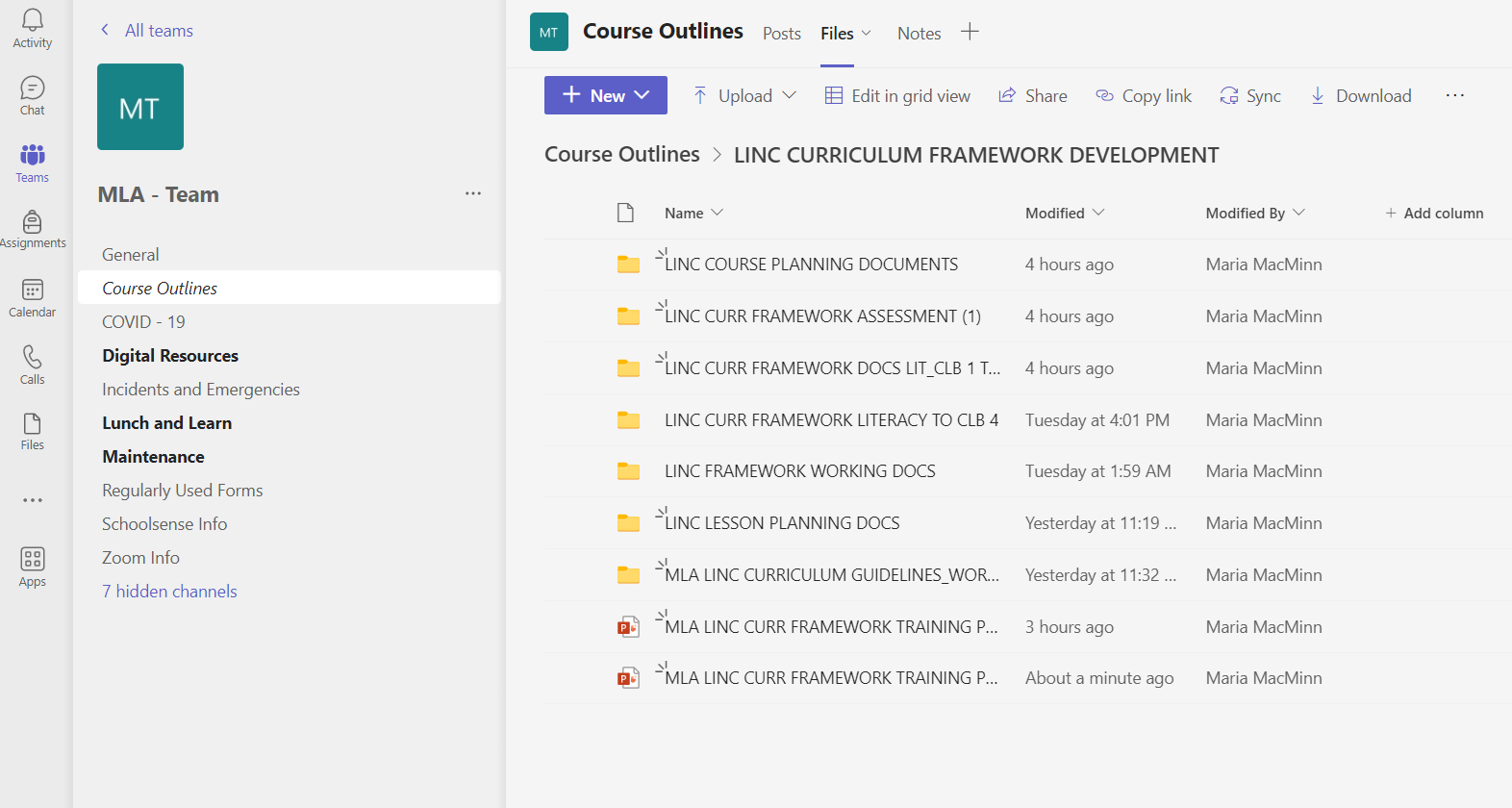